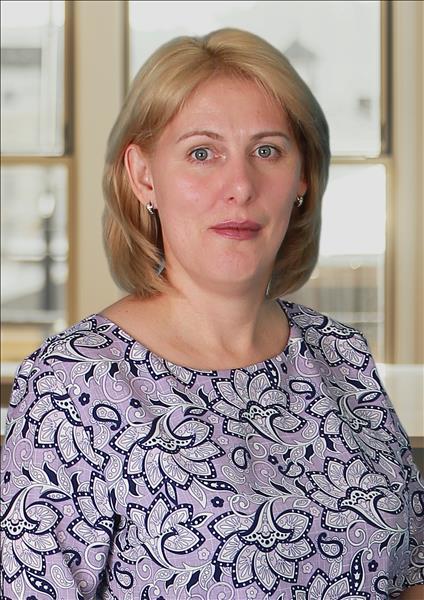 Категория I. Номинация «Воспитание в детских и молодежных общественных объединений»
Тема: Развитие  детской инициативы и  самостоятельности Организация образовательной деятельности
Кресова Наталья Владимировна,
Воспитатель обособленного подразделения 
Детский сад «Сибирячок»
МБОУ «Шилинская СШ»
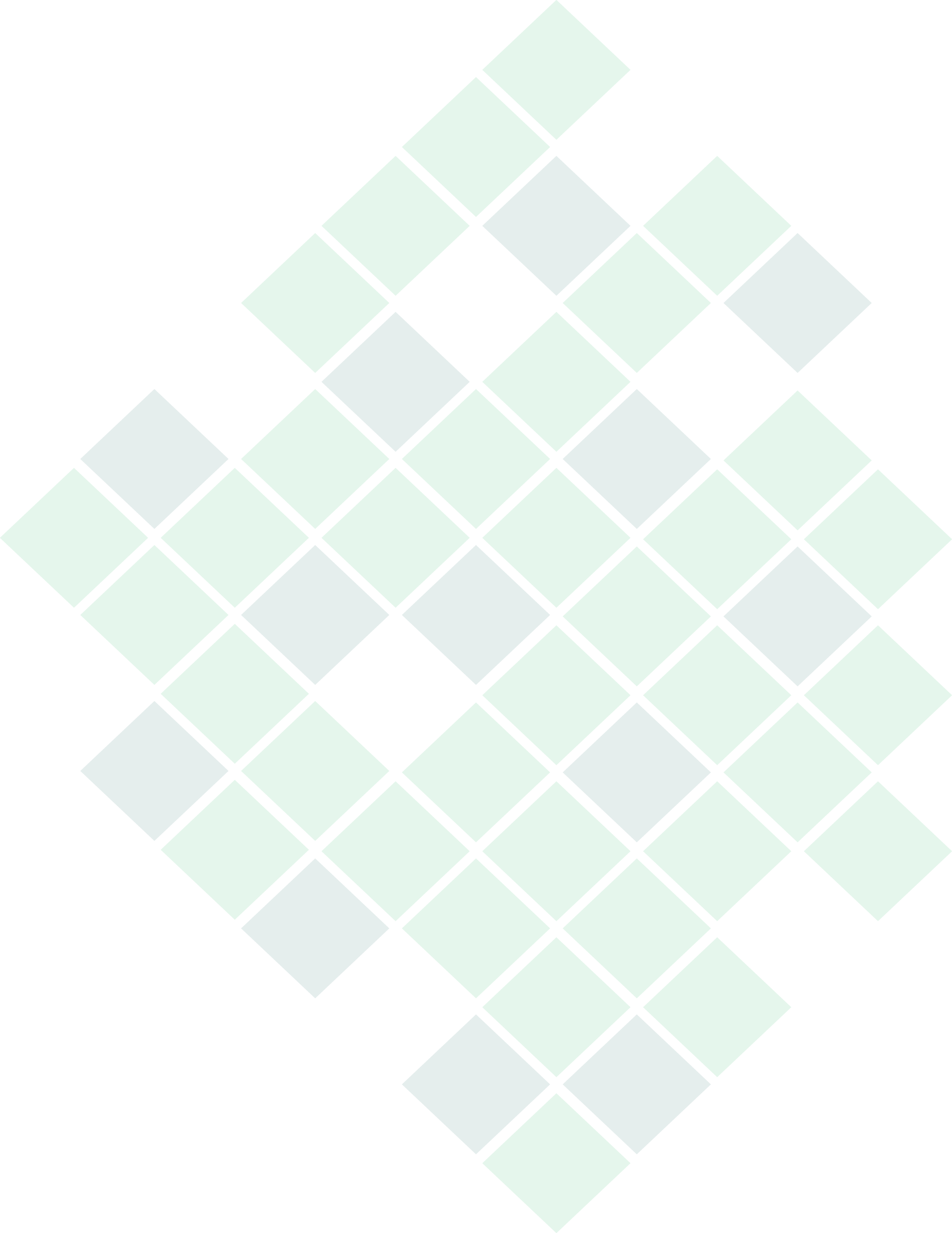 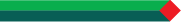 Воспитание - деятельность, направленная на развитие личности, создание условий для самоопределения и социализации воспитанников на основе социокультурных, духовно-нравственных ценностей и принятых в российском обществе правил и норм поведения в интересах человека, семьи, общества и государства, формирование у обучающихся чувства патриотизма, гражданственности, уважения к памяти защитников Отечества и подвигам Героев Отечества, закону и правопорядку, человеку труда и старшему поколению, взаимного уважения, бережного отношения к культурному наследию и традициям многонационального народа Российской Федерации, природе и окружающей среде».
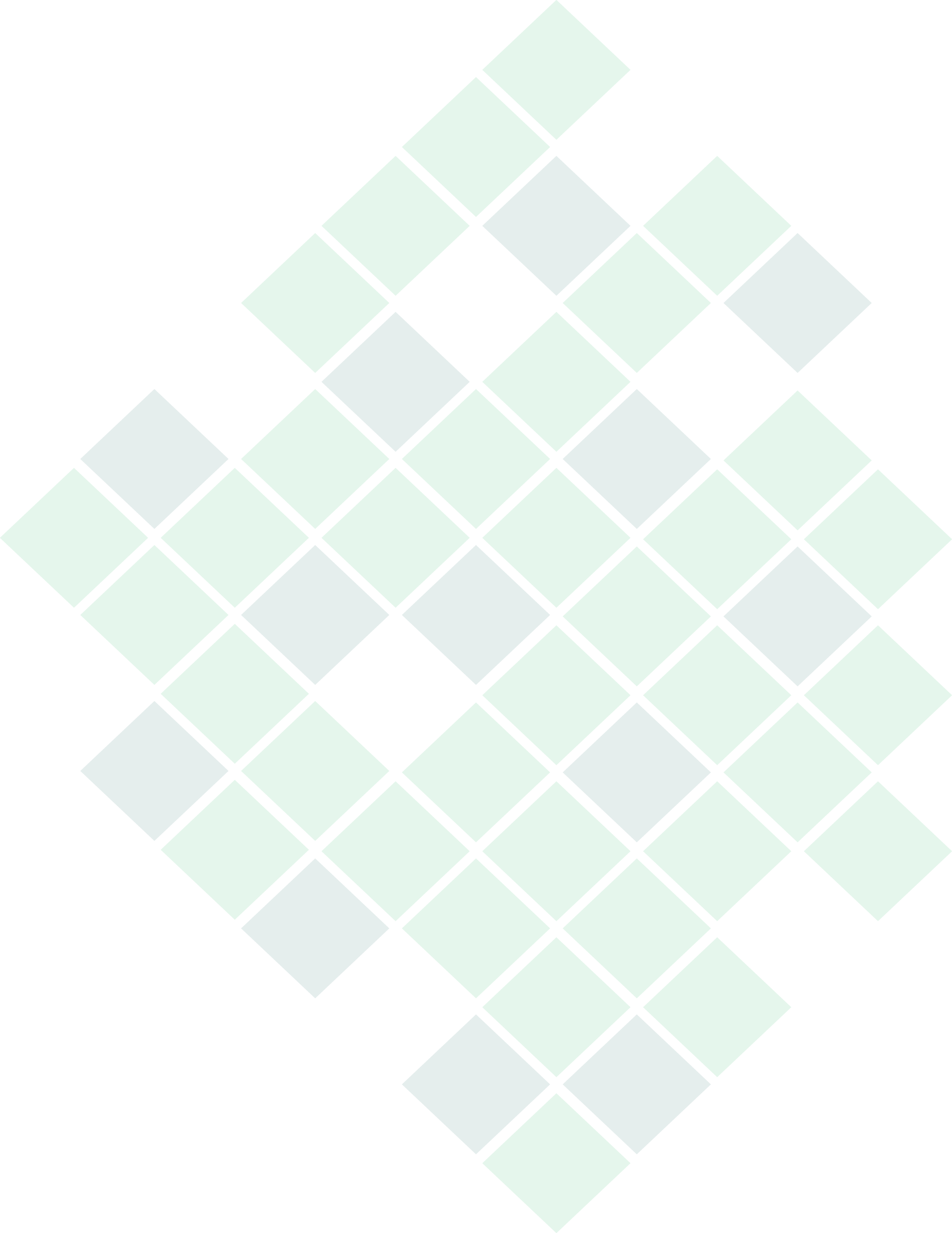 ВСЕРОССИЙСКИЙ КОНКУРС «ВОСПИТАТЬ ЧЕЛОВЕКА»
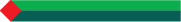 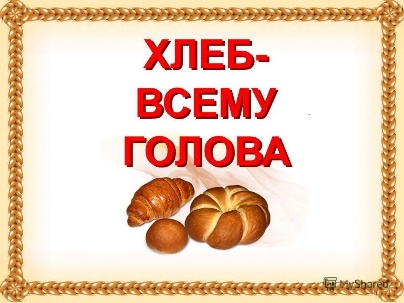 Проект «Хлеб- всему голова!!!»
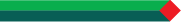 Цель: расширять знания детей о хлебе. Прививать  уважение к хлебу и людям, вырастившим его.
Задачи:
Расширять представление детей о многообразии хлебных продуктов; расширять знания у детей о значении хлеба в жизни деятельности со взрослыми и детьми. 
Развивать творчество и фантазию, мышление и любознательность, наблюдательность и воображение. Обогащать словарь детей.
Научить детей концентрировать внимание и высказывать собственное мнение. Формировать у детей положительную эмоциональную отзывчивость при рассматривании хлебных продуктов наших пекарей. Воспитывать бережное отношение к хлебу, чувство благодарности и уважения к людям сельскохозяйственного труда.
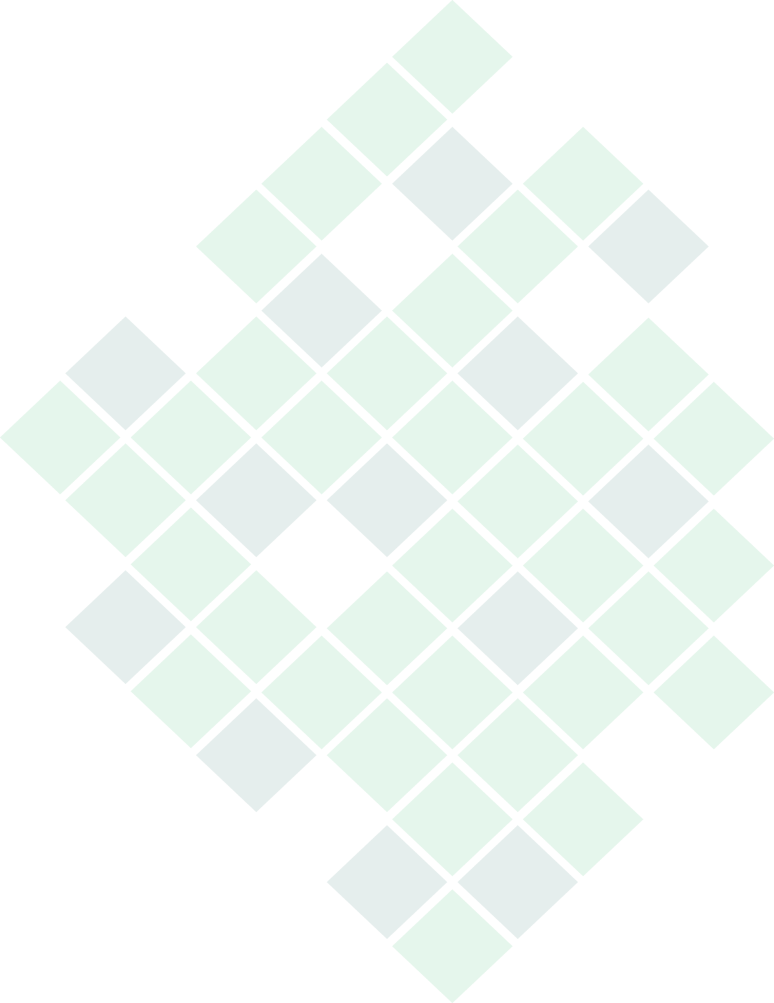 ВСЕРОССИЙСКИЙ КОНКУРС «ВОСПИТАТЬ ЧЕЛОВЕКА»
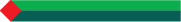 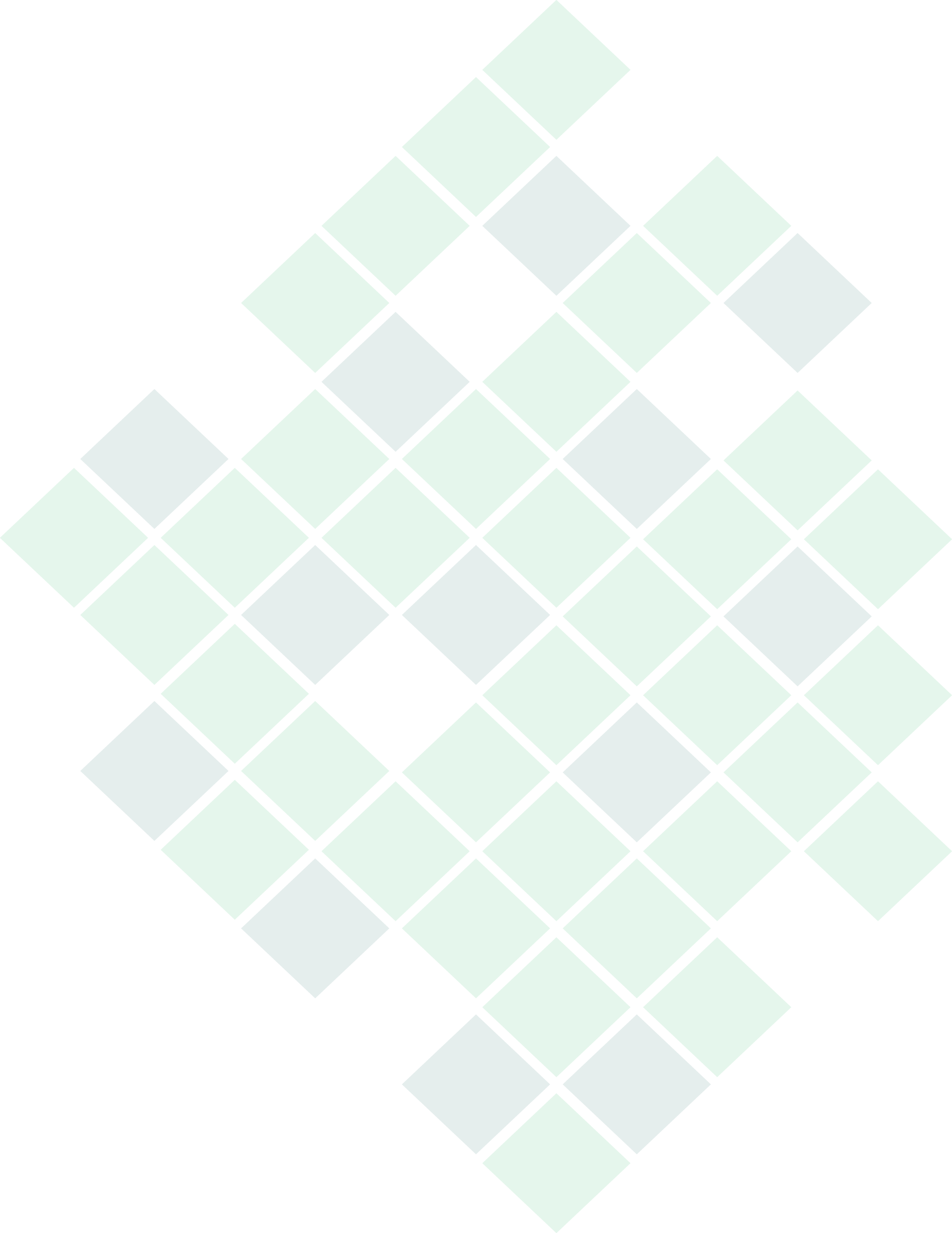 Для решения поставленных задач при реализации проекта я применяю педагогическую технологию Л.В. Свирской «План-дело-анализ».
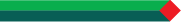 Детский совет
Деятельность в центрах
Итоговый сбор
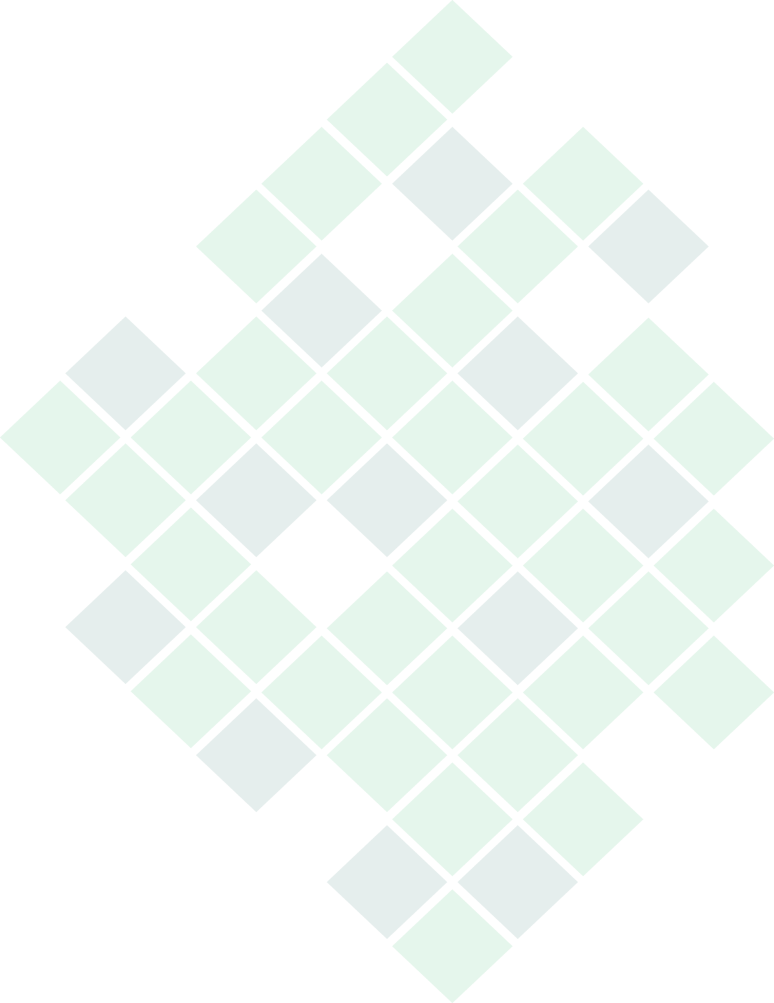 ВСЕРОССИЙСКИЙ КОНКУРС «ВОСПИТАТЬ ЧЕЛОВЕКА»
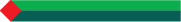 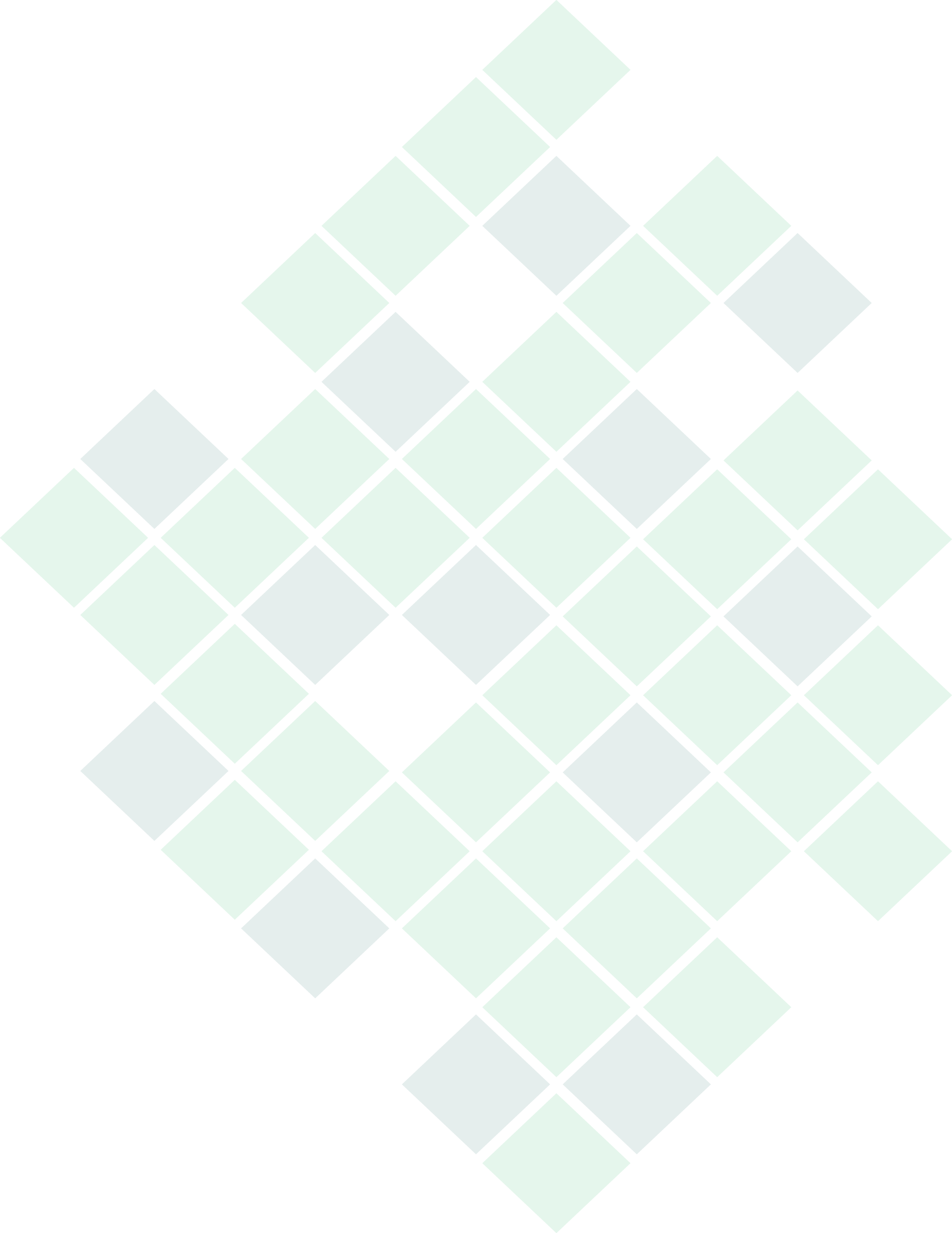 Игра
Детский совет
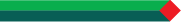 Обмен новостями
Приветствие –комплименты
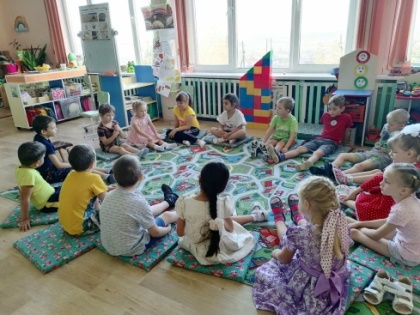 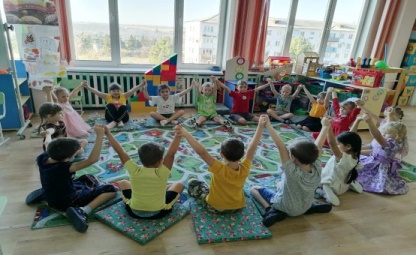 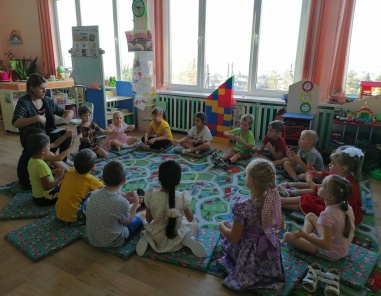 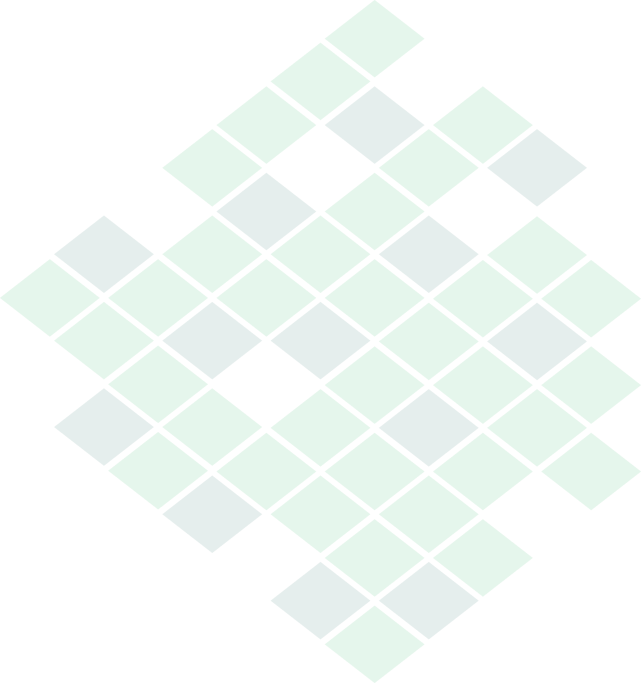 ВСЕРОССИЙСКИЙ КОНКУРС «ВОСПИТАТЬ ЧЕЛОВЕКА»
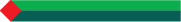 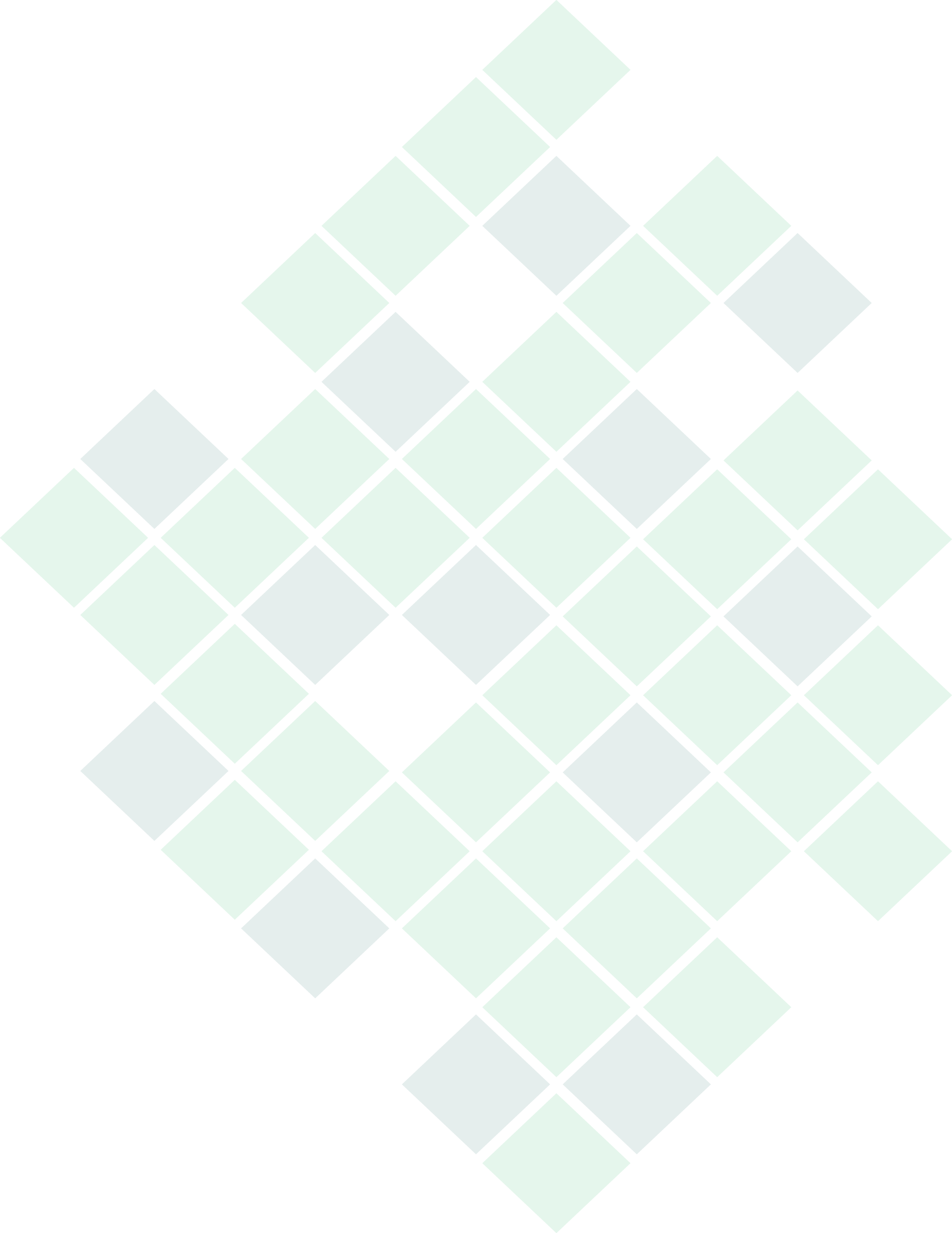 Задачи детского совета
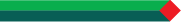 - Создать эмоциональный настрой на весь день – «задать тон»;

- создать условия для межличностного и познавательно-делового общения детей и взрослых;
 
- развивать эмпатию;

- формировать умение формулировать суждения, аргументировать высказывания, отстаивать свою точку зрения;

- формировать умение детей делать осознанный ответственный выбор;

- развивать умение договариваться о совместной деятельности, распределять роли и обязанности  и др.
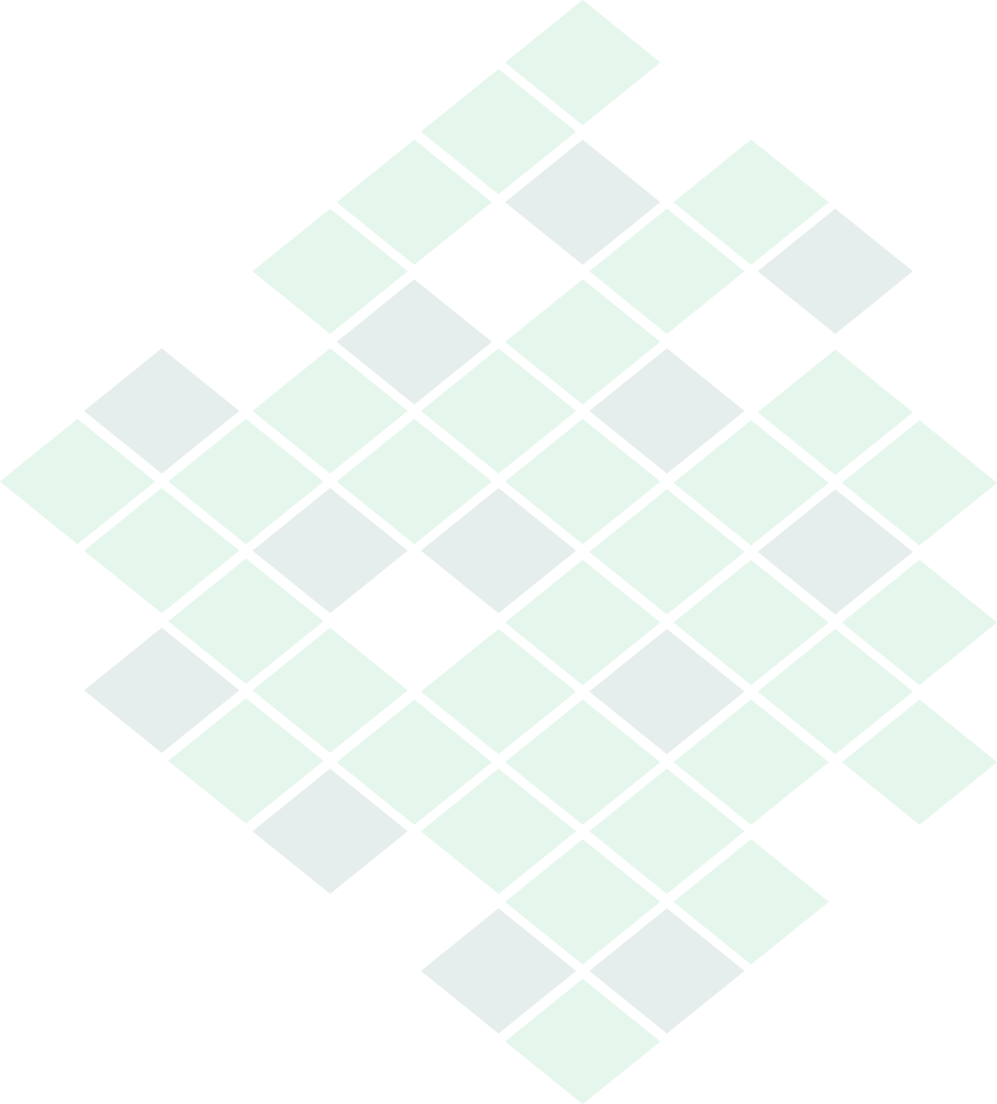 ВСЕРОССИЙСКИЙ КОНКУРС «ВОСПИТАТЬ ЧЕЛОВЕКА»
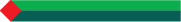 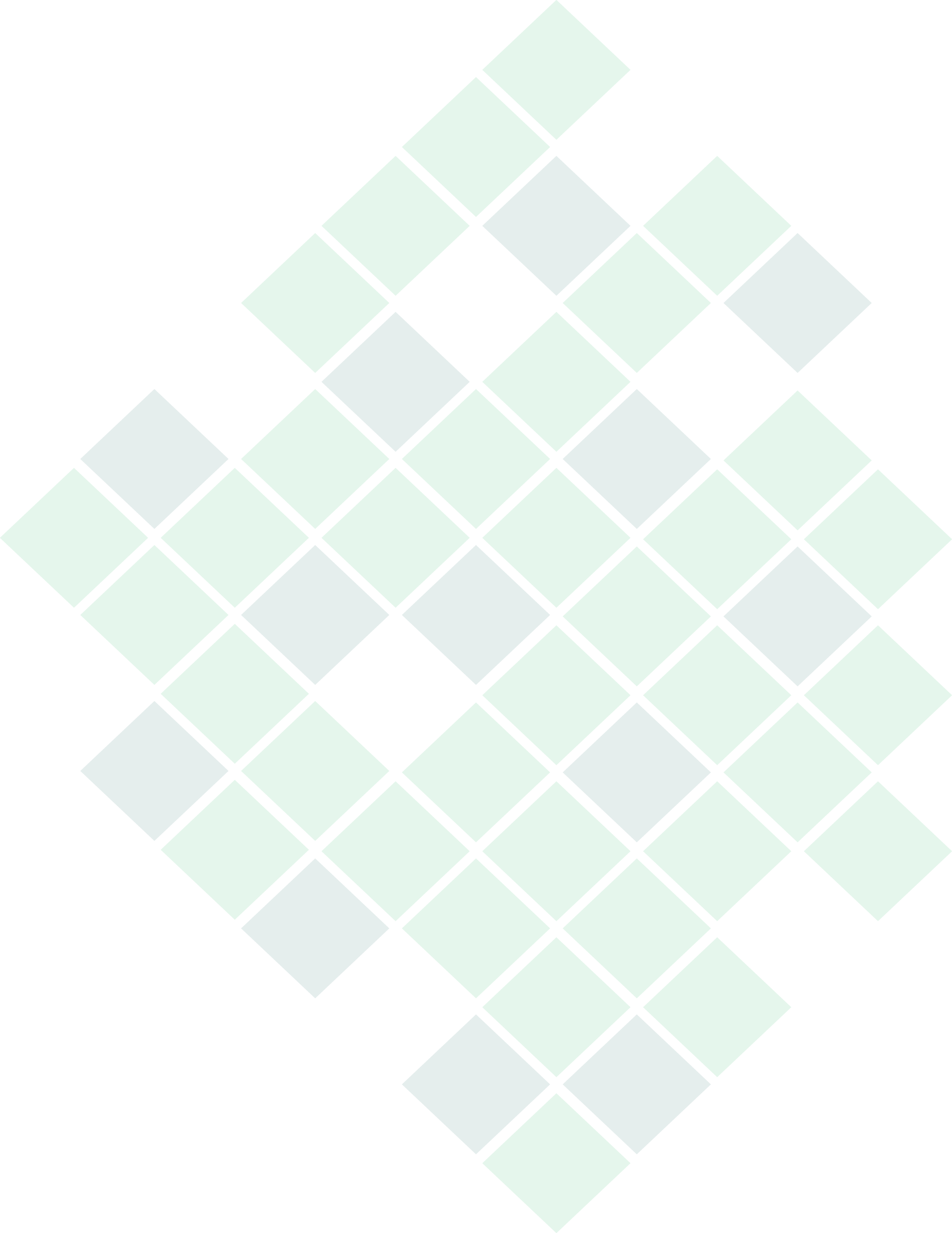 Для привлечения детей на детский совет включаю музыку, которая является сигналом начала совета. Совет начинаем с приветствия. Как будем здороваться решаем совместно с детьми. Ребятам очень нравится обмениваться комплементами друг с другом. С удовольствием делятся важными для них новостями, играем в игры которые не требуют большой активности. Совместно выбираем интересующие детей темы на ближайшее время.
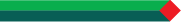 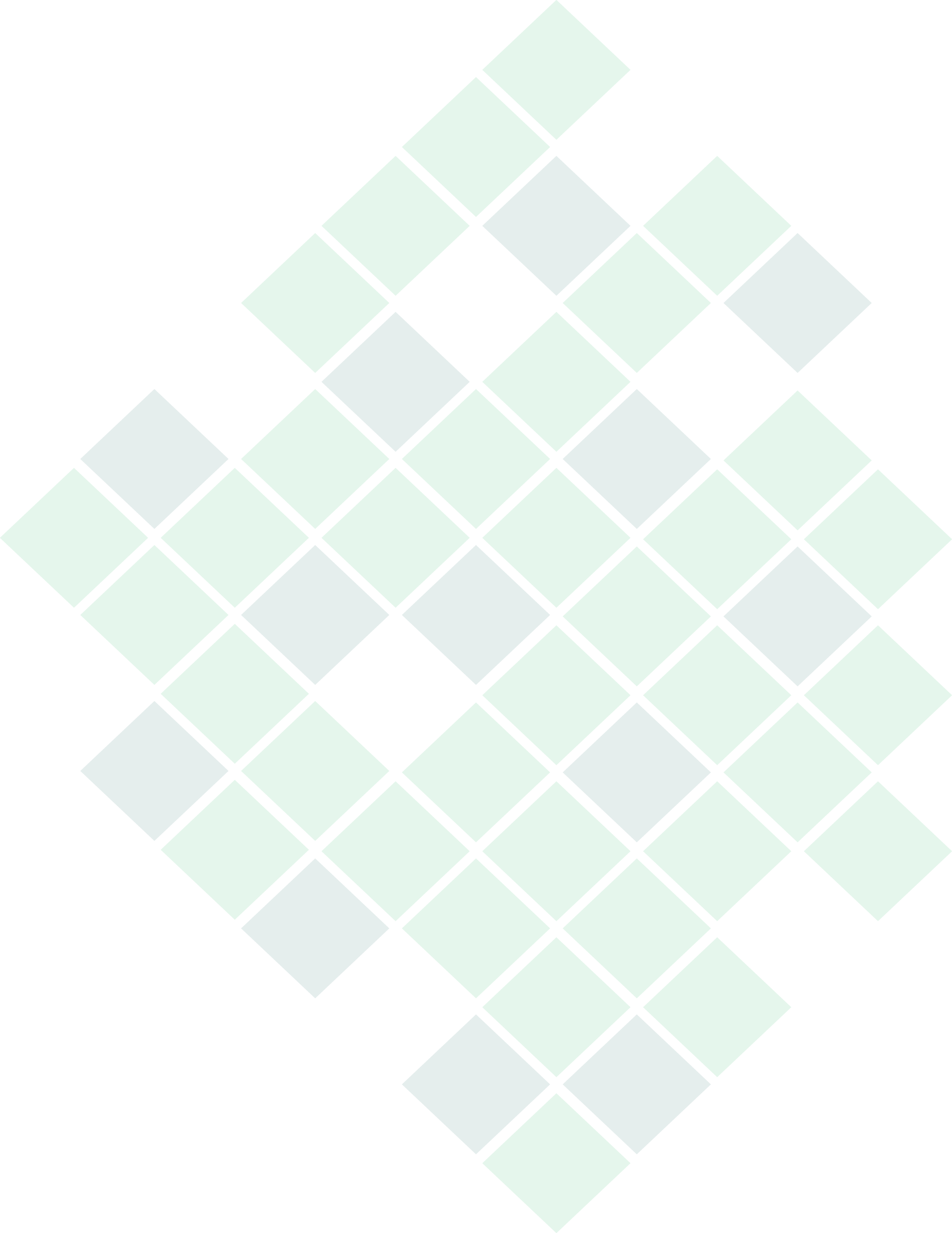 ВСЕРОССИЙСКИЙ КОНКУРС «ВОСПИТАТЬ ЧЕЛОВЕКА»
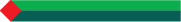 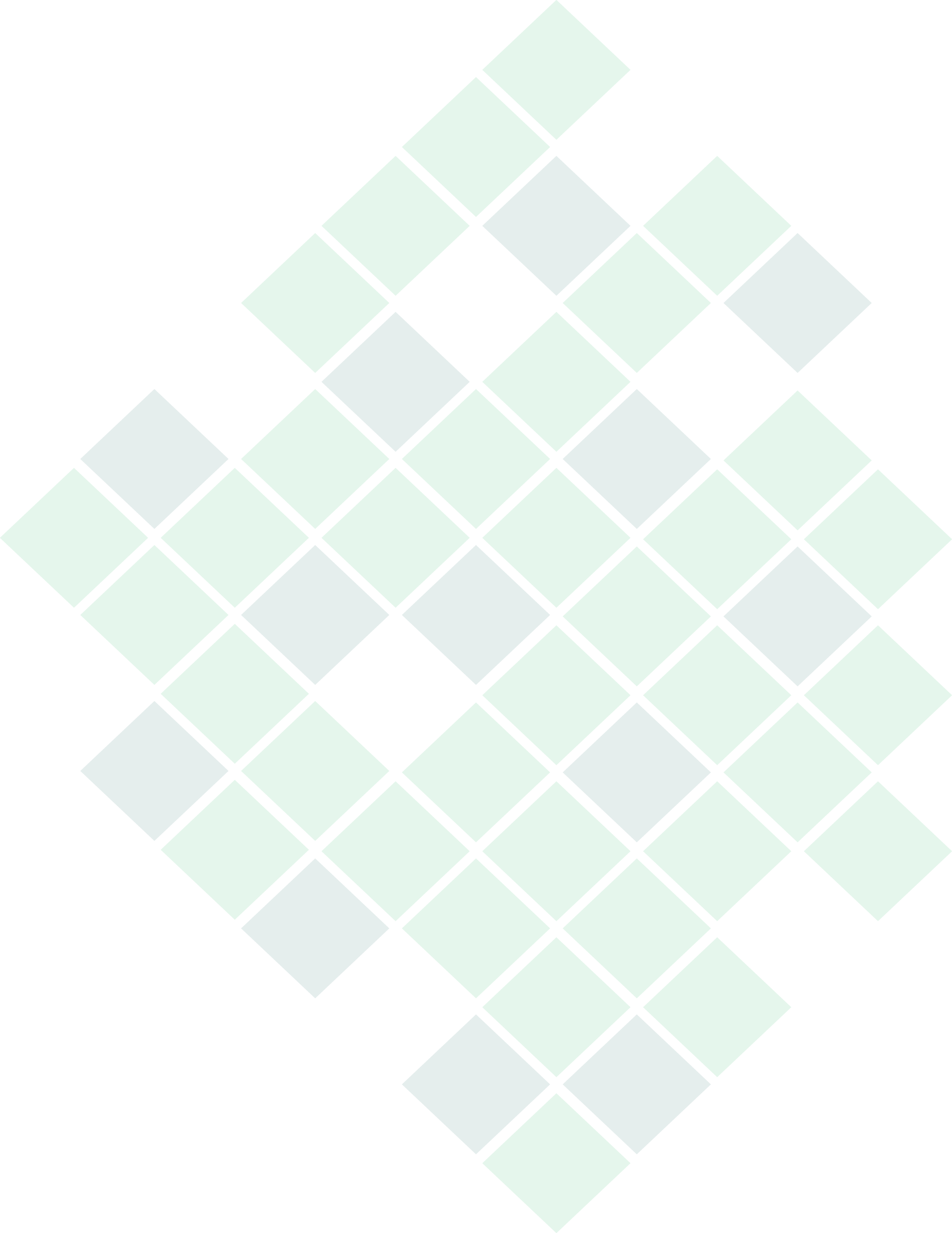 Модель «Трех вопросов»
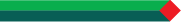 Информацию о знаниях и первичных представлений детей по теме  недели позволяет узнать заполнение  модели « Трех Вопросов», эту работу организуем в первый день изучения темы.
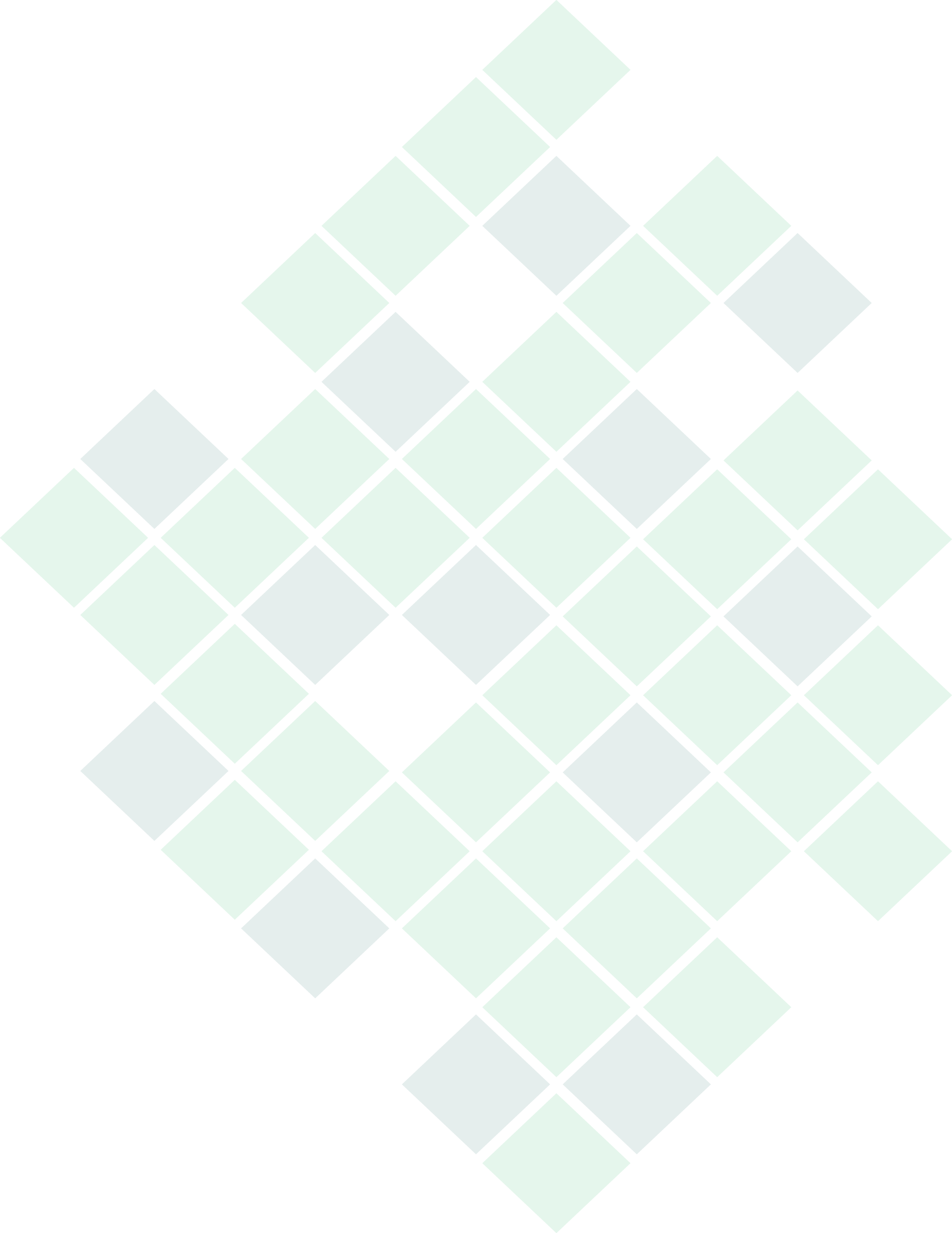 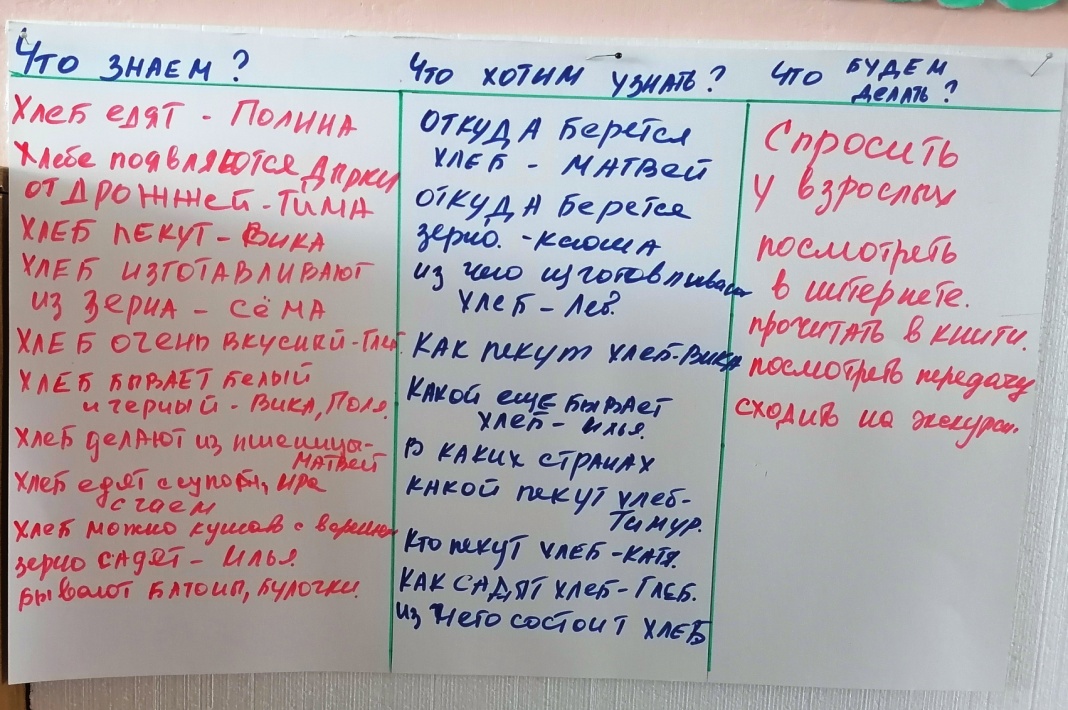 ВСЕРОССИЙСКИЙ КОНКУРС «ВОСПИТАТЬ ЧЕЛОВЕКА»
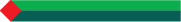 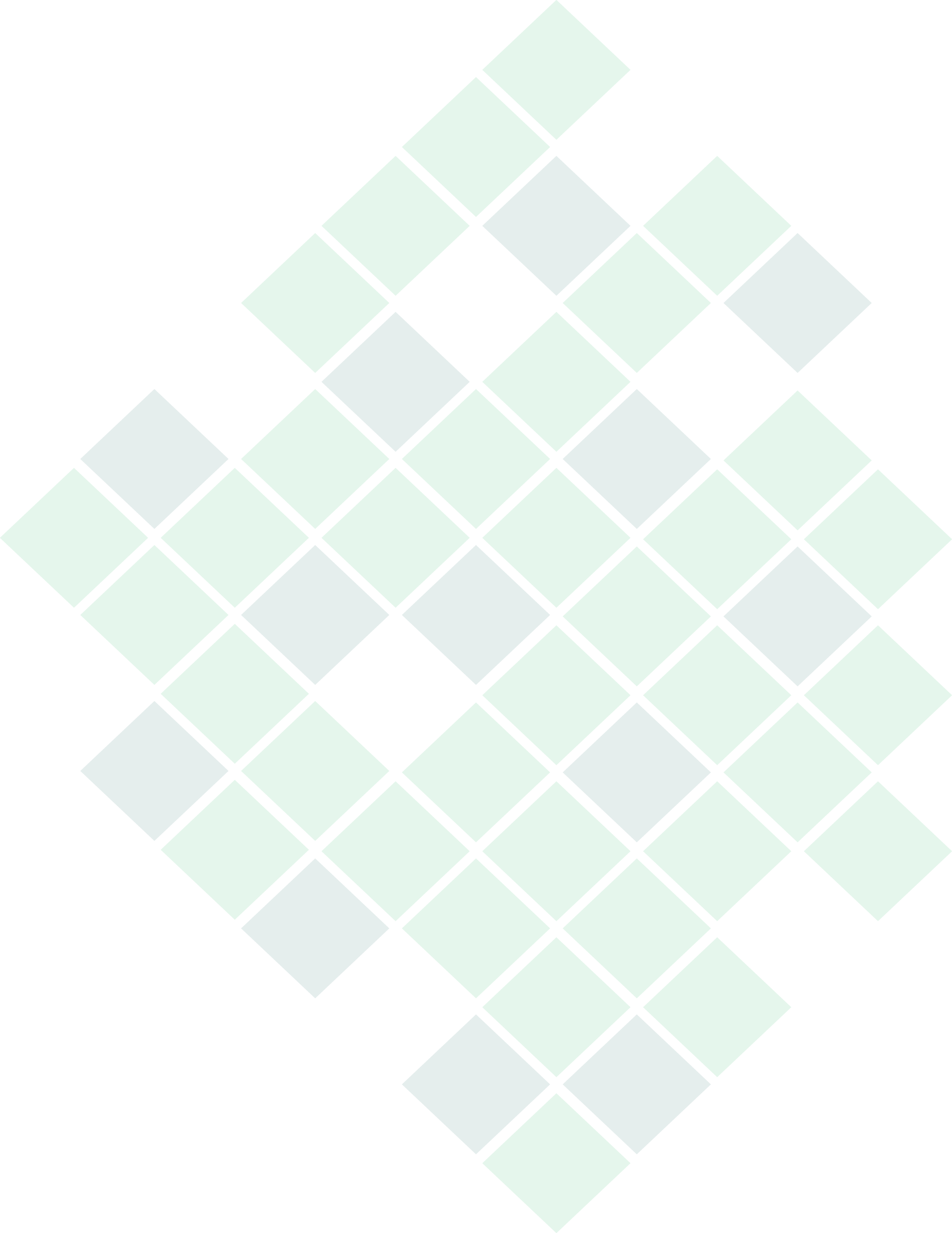 План « Паутинка»
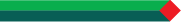 Из общего обсуждения темы и заполнения модели «Трех вопросов» рождается основа плана «Паутинка», в котором мы совместно с детьми вписываем  предложенные виды деятельности.
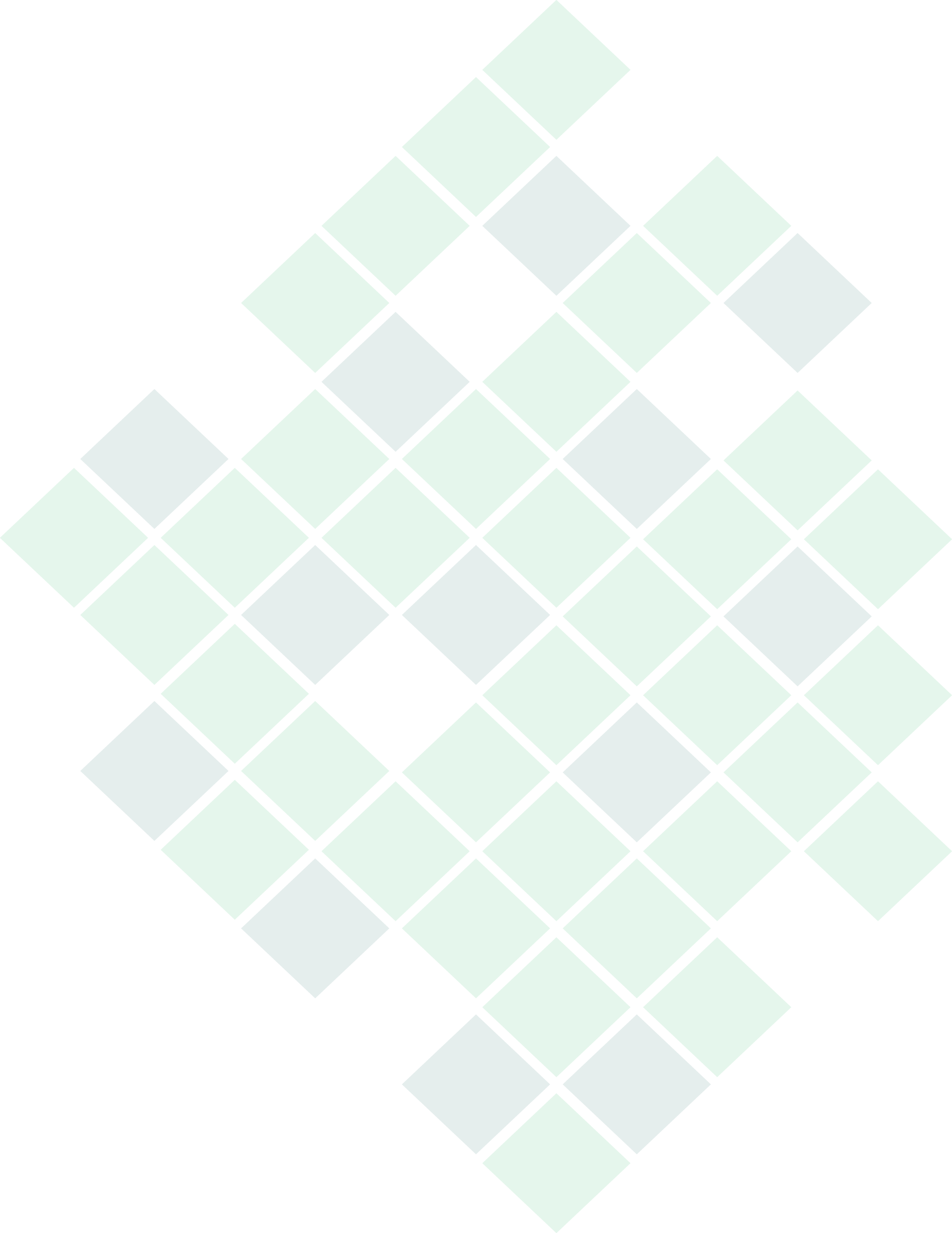 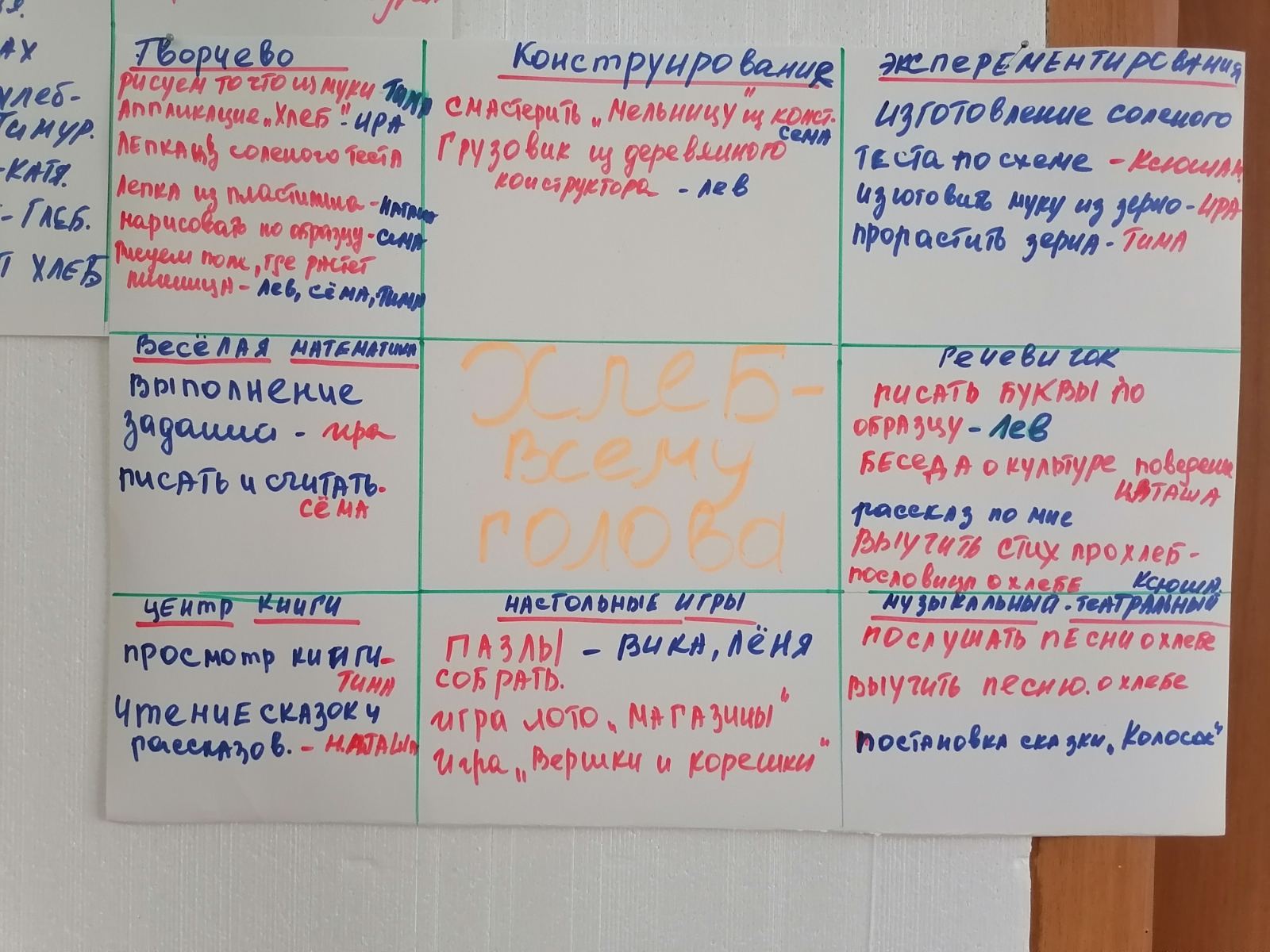 ВСЕРОССИЙСКИЙ КОНКУРС «ВОСПИТАТЬ ЧЕЛОВЕКА»
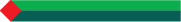 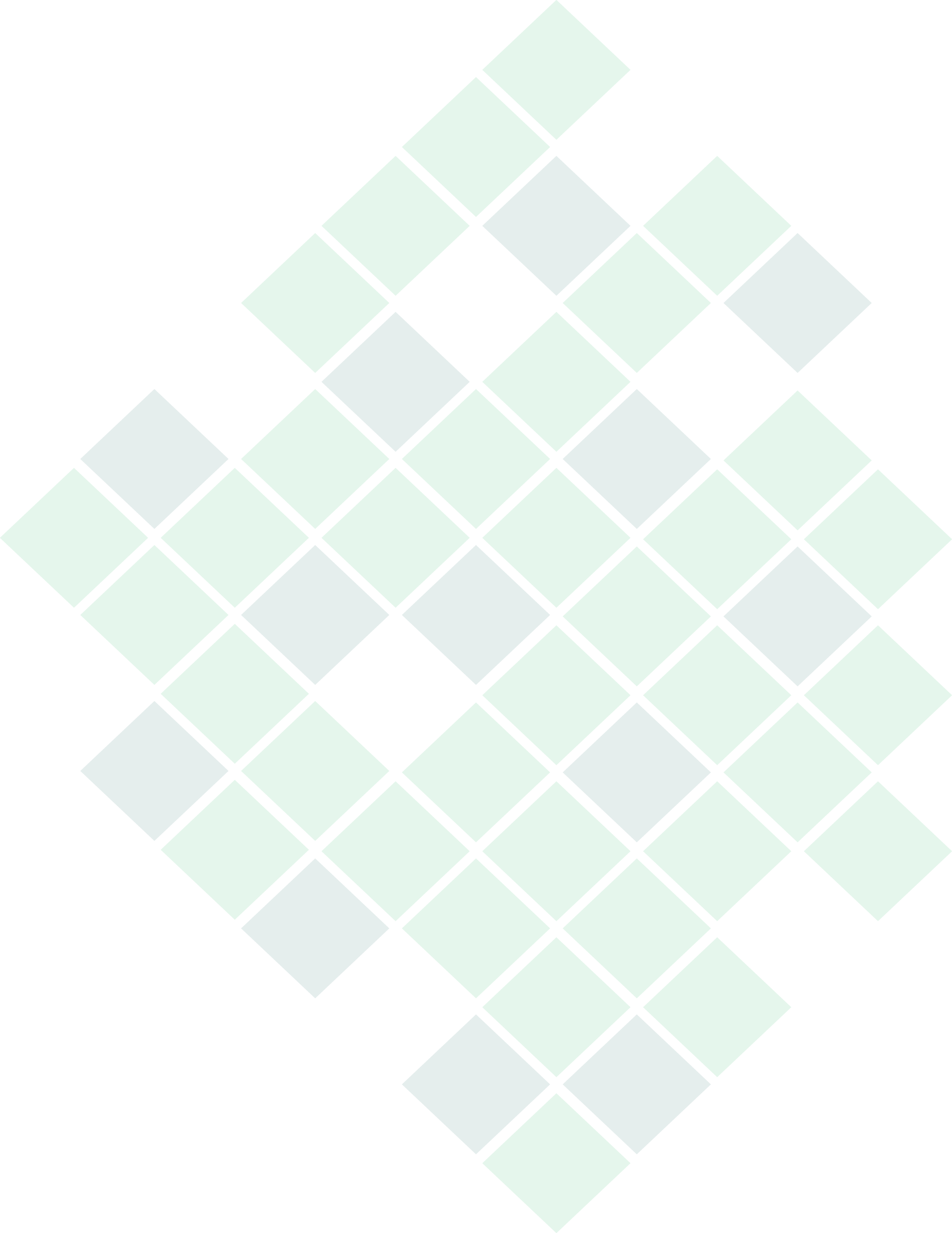 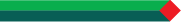 Заполненные модели 
«Трех вопросов» и «Паутинки»  размещаем в приемной для того, чтобы дети и родители знали какой темой недели живет группа, что обсуждали, чем занимаемся сейчас  и что еще планируем делать. Родители активно включаются в деятельность, помогают с выполнением намеченных планов.
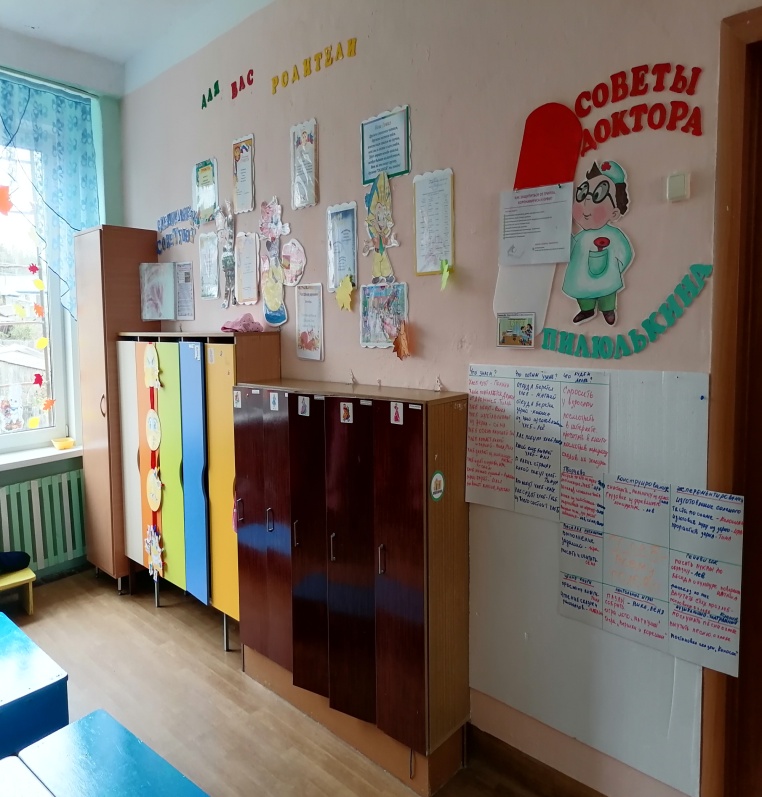 ВСЕРОССИЙСКИЙ КОНКУРС «ВОСПИТАТЬ ЧЕЛОВЕКА»
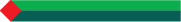 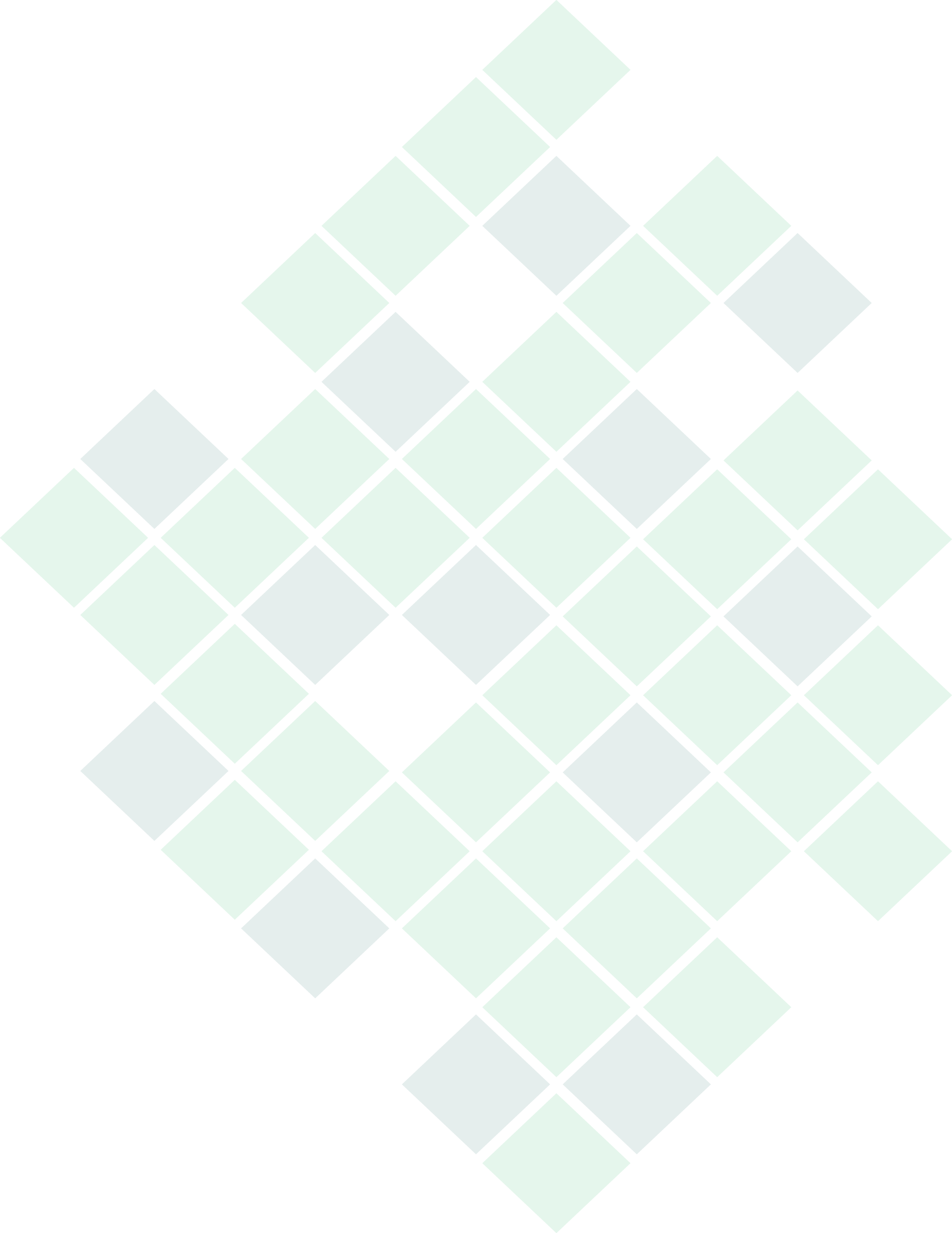 Доска выборапри помощи доски выбора дети самостоятельно выбирают для себя центр активности и деятельность по интересам
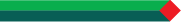 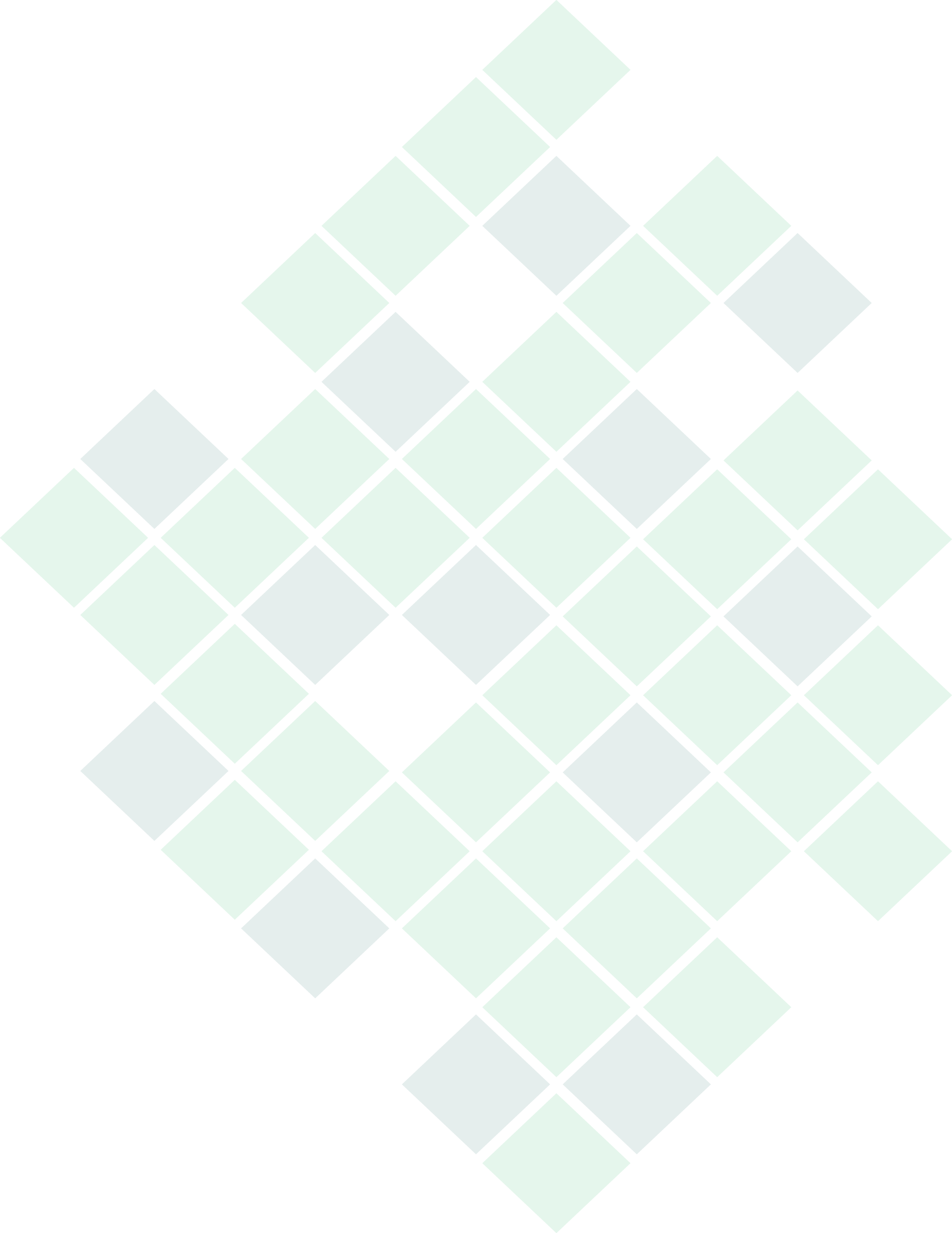 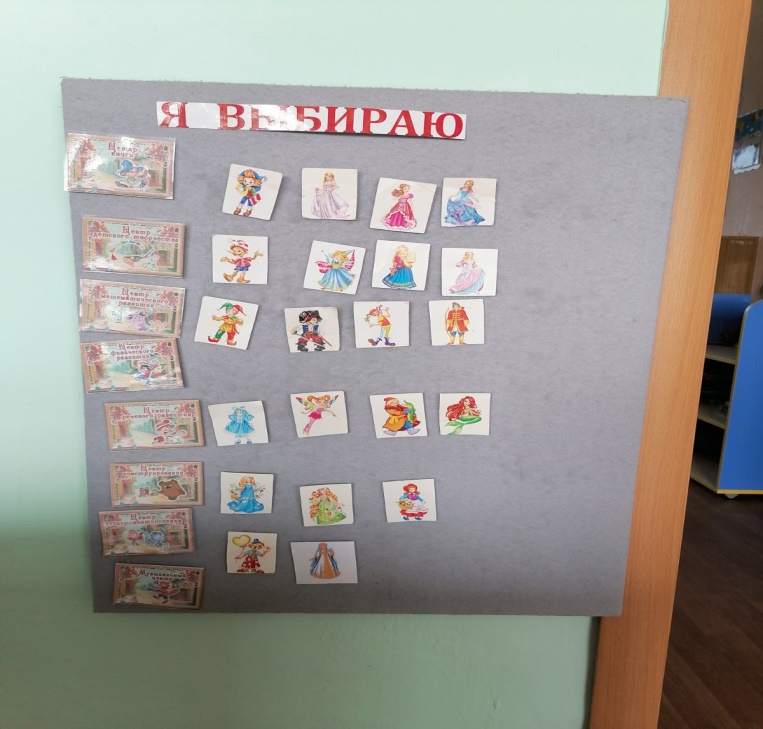 ВСЕРОССИЙСКИЙ КОНКУРС «ВОСПИТАТЬ ЧЕЛОВЕКА»
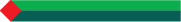 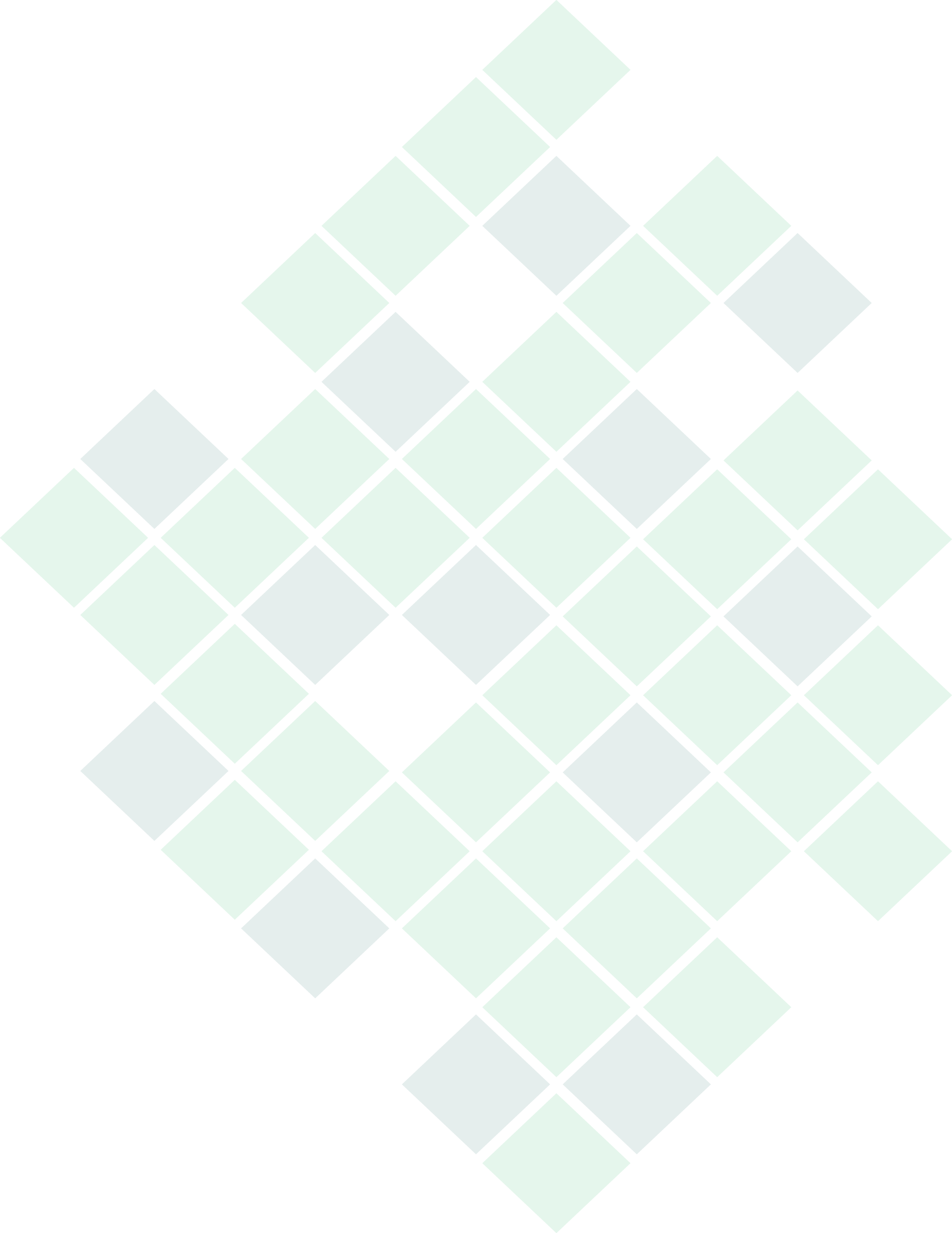 Презентация центров
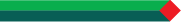 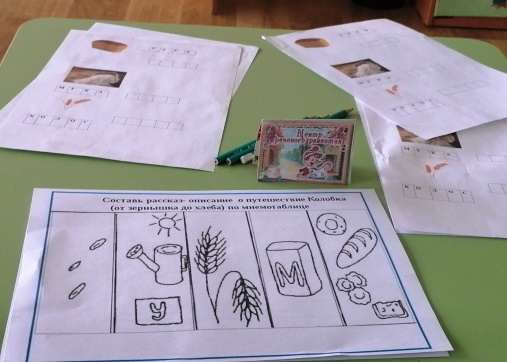 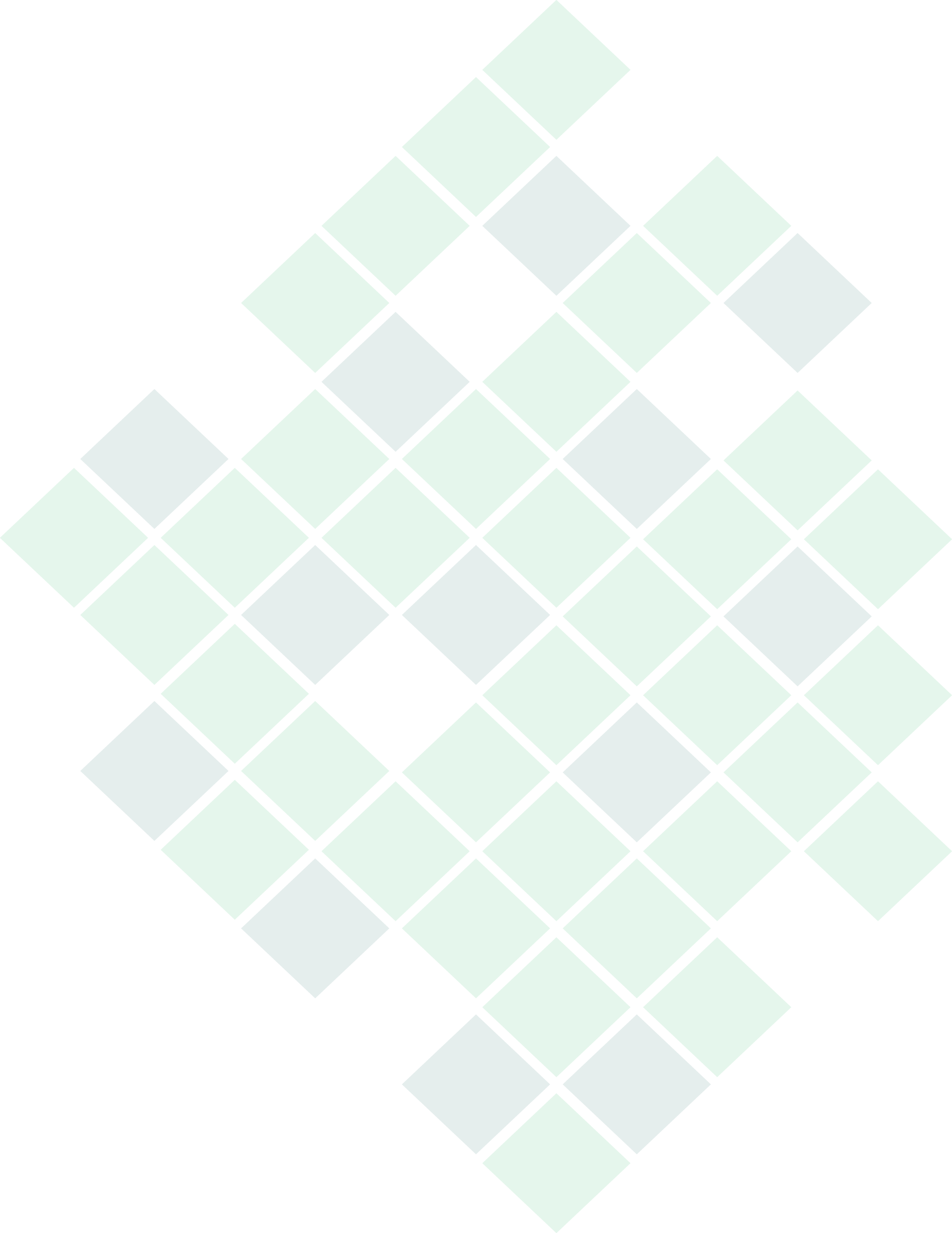 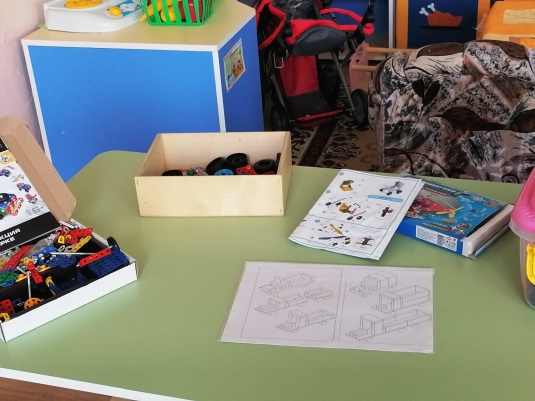 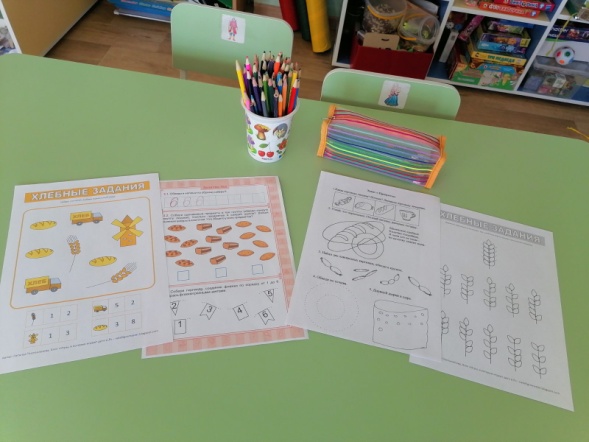 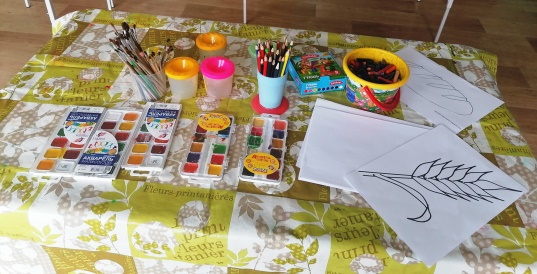 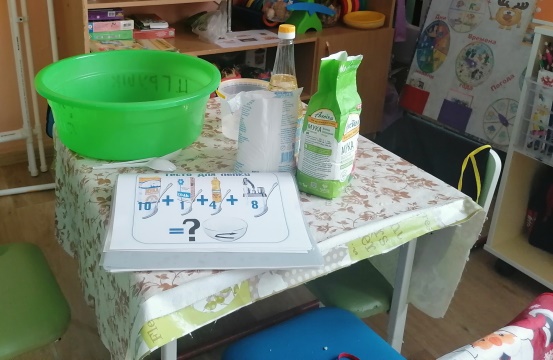 ВСЕРОССИЙСКИЙ КОНКУРС «ВОСПИТАТЬ ЧЕЛОВЕКА»
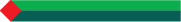 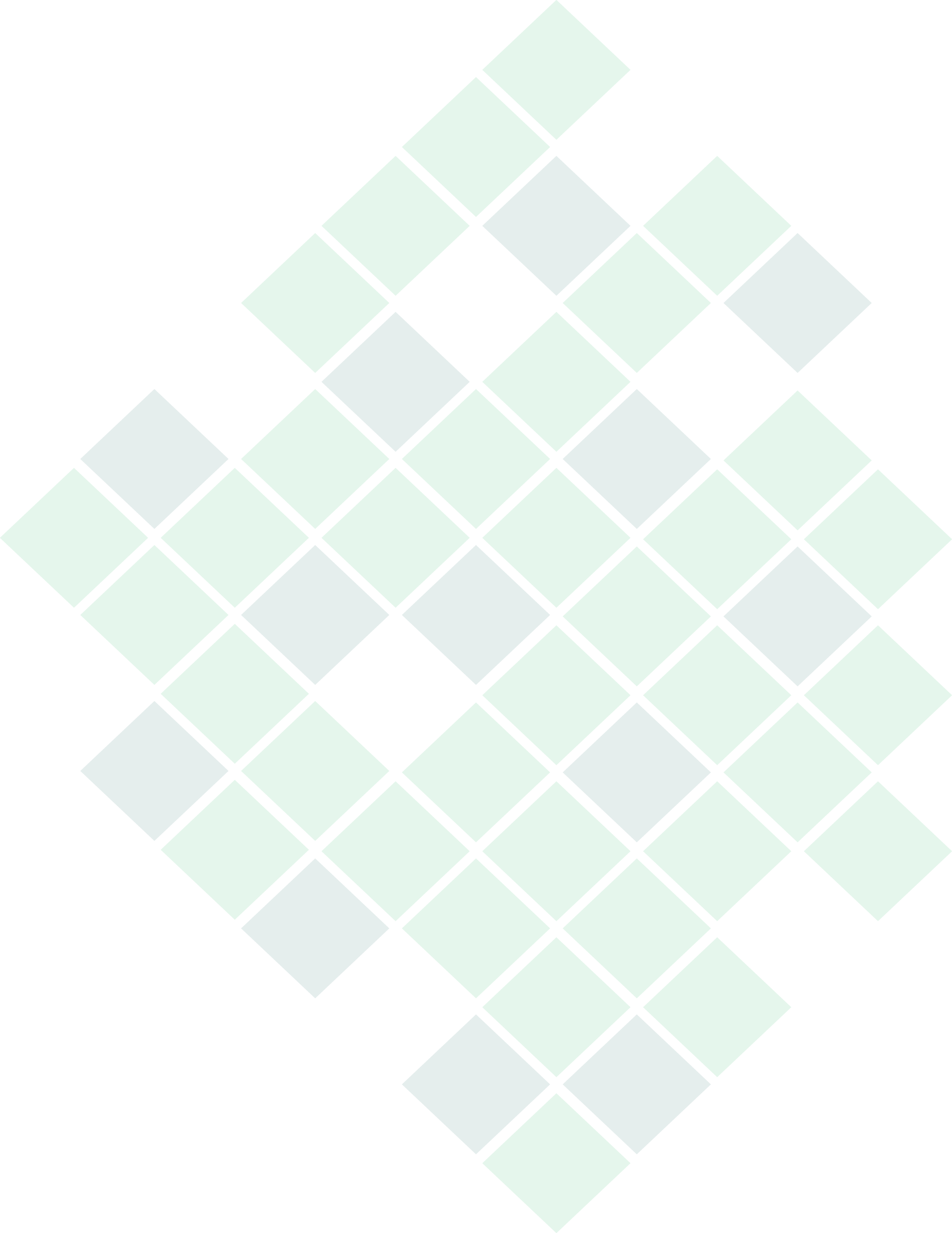 Работа по центрам
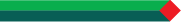 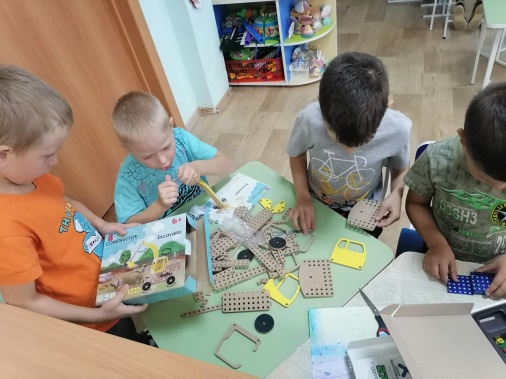 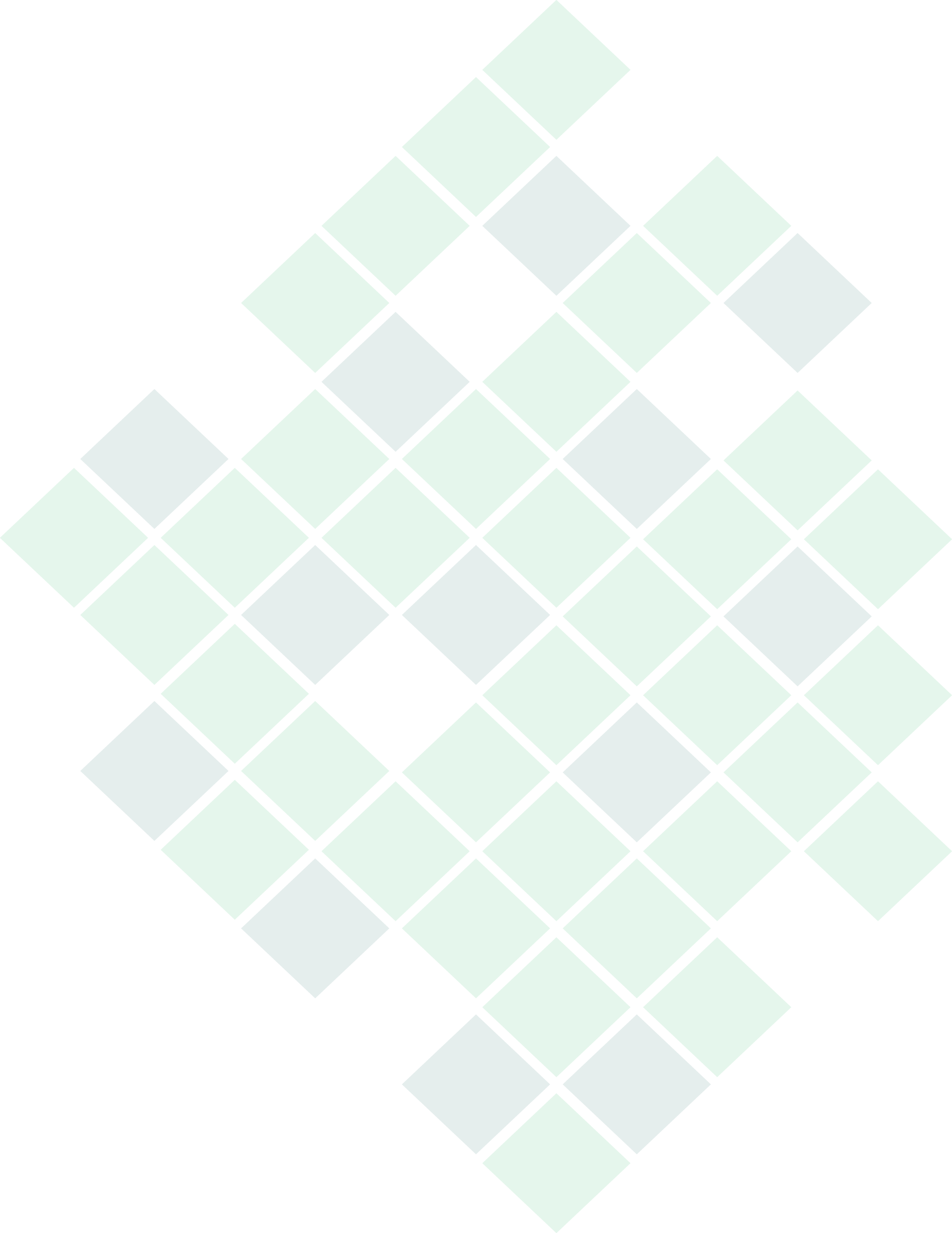 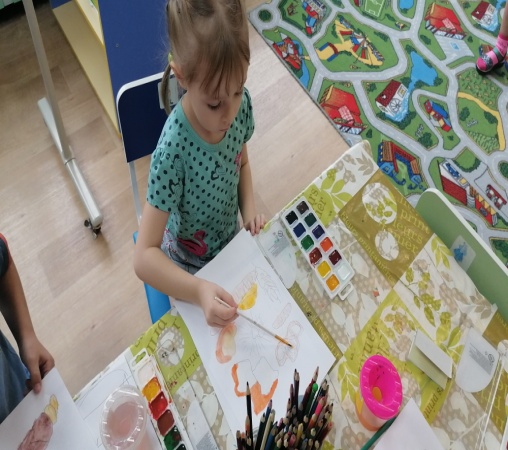 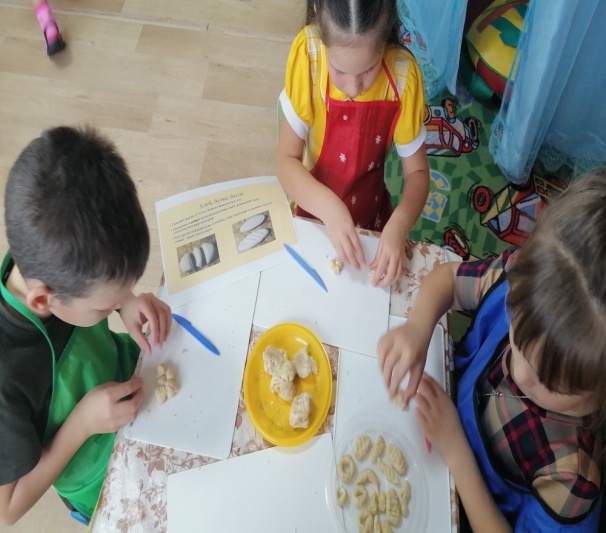 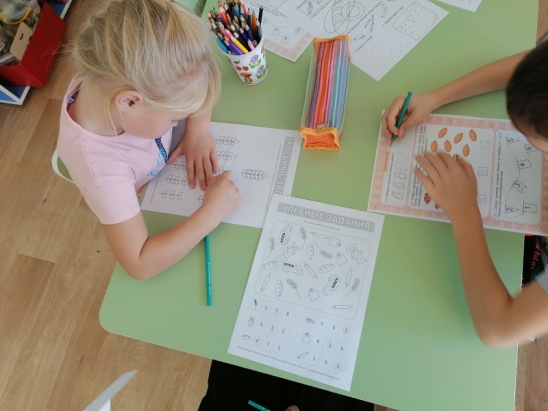 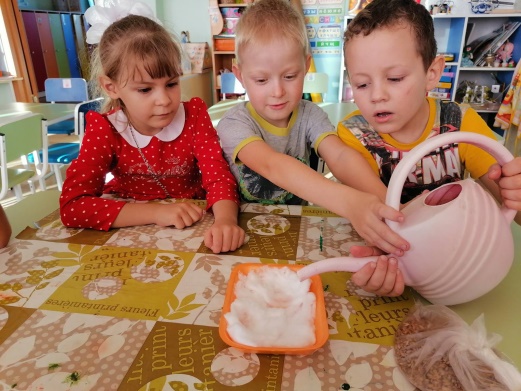 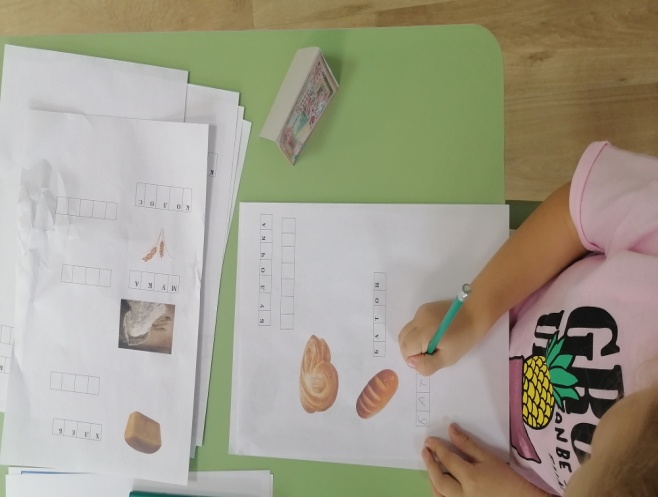 ВСЕРОССИЙСКИЙ КОНКУРС «ВОСПИТАТЬ ЧЕЛОВЕКА»
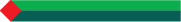 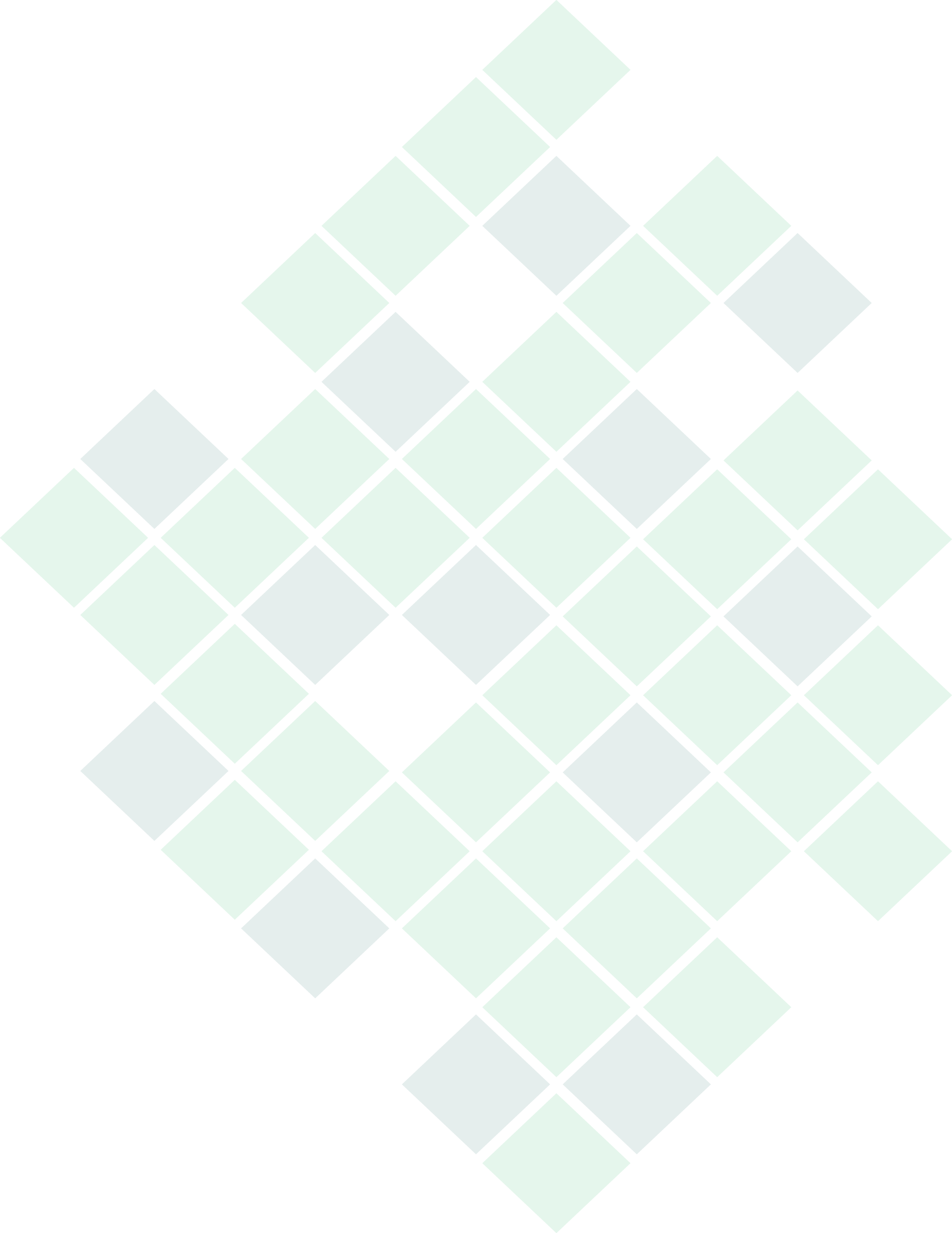 Итоговый сбор По окончанию работы в центрах,  по сигналу, дети собираются на итоговый сбор, на котором проходит обсуждение результатов выполненной работы(получилось выполнить задуманное или нет, если нет  - подумать почему не получилось и что нужно было сделать для достижения желаемых результатов).В плане «Паутинка» отмечаем знаком «+» дела, которые были выполнены.
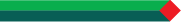 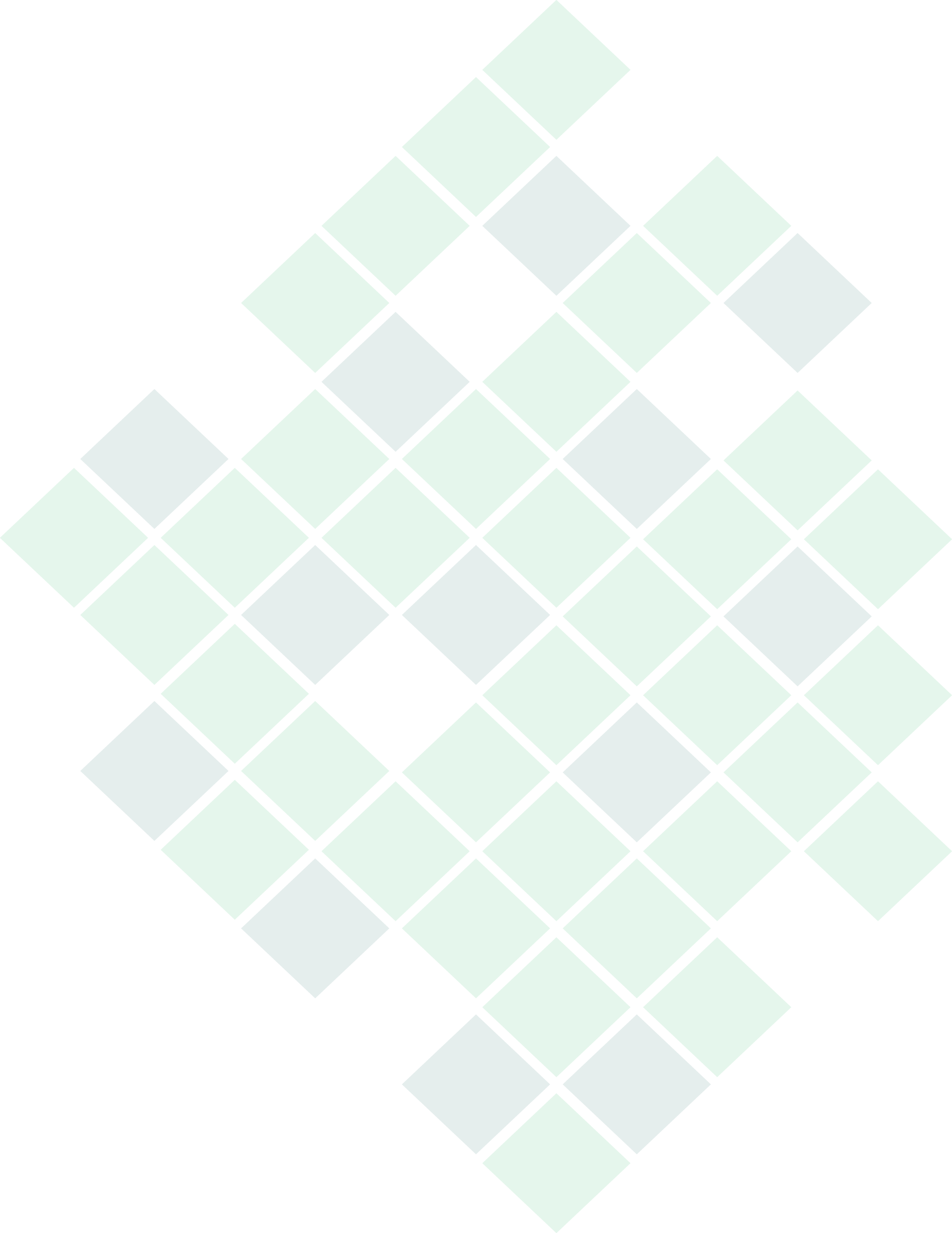 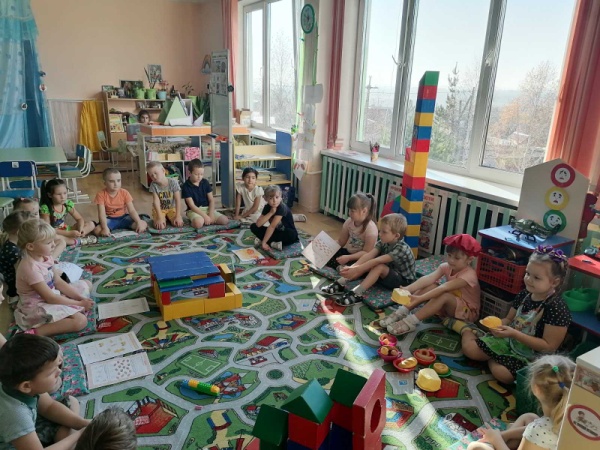 ВСЕРОССИЙСКИЙ КОНКУРС «ВОСПИТАТЬ ЧЕЛОВЕКА»
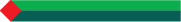 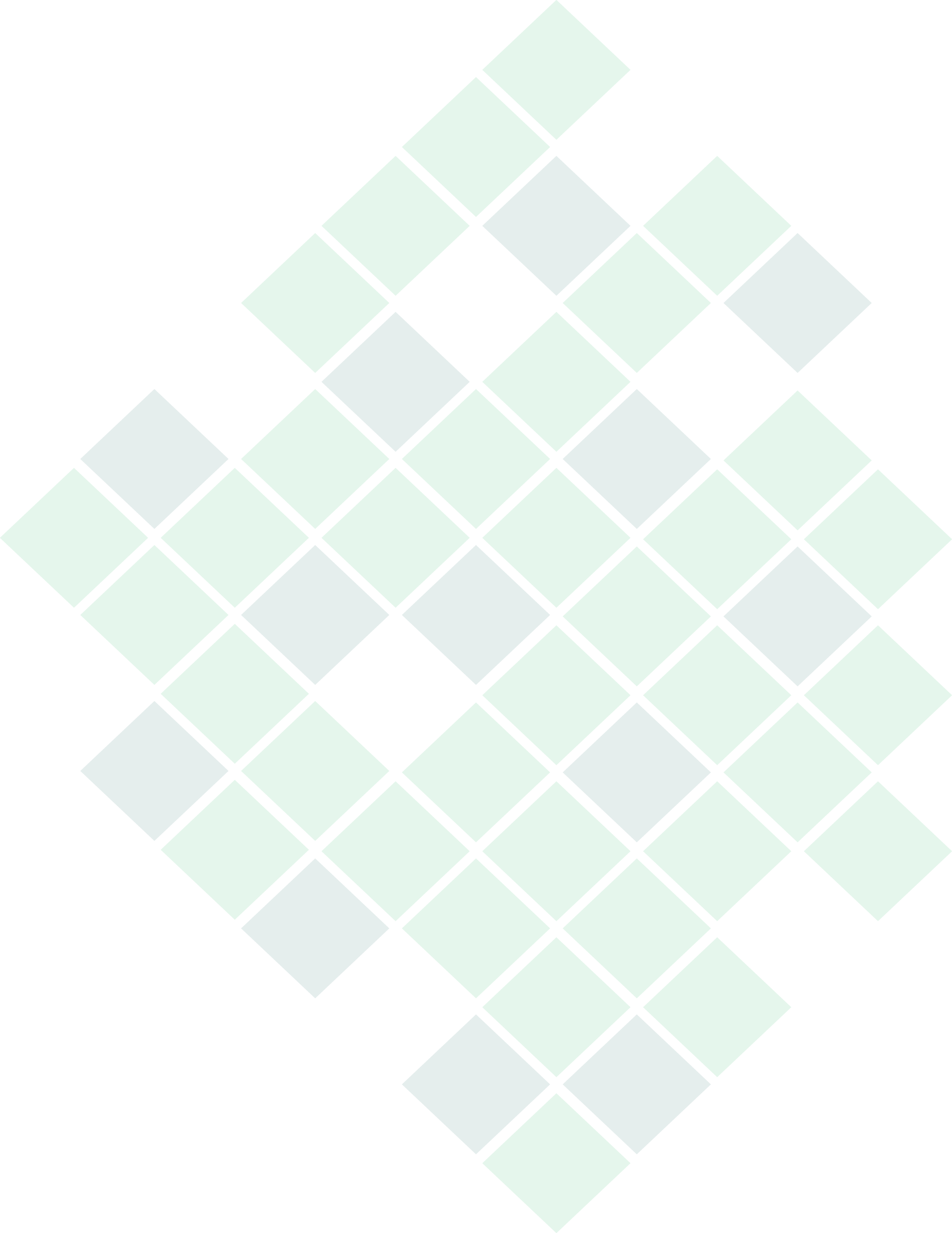 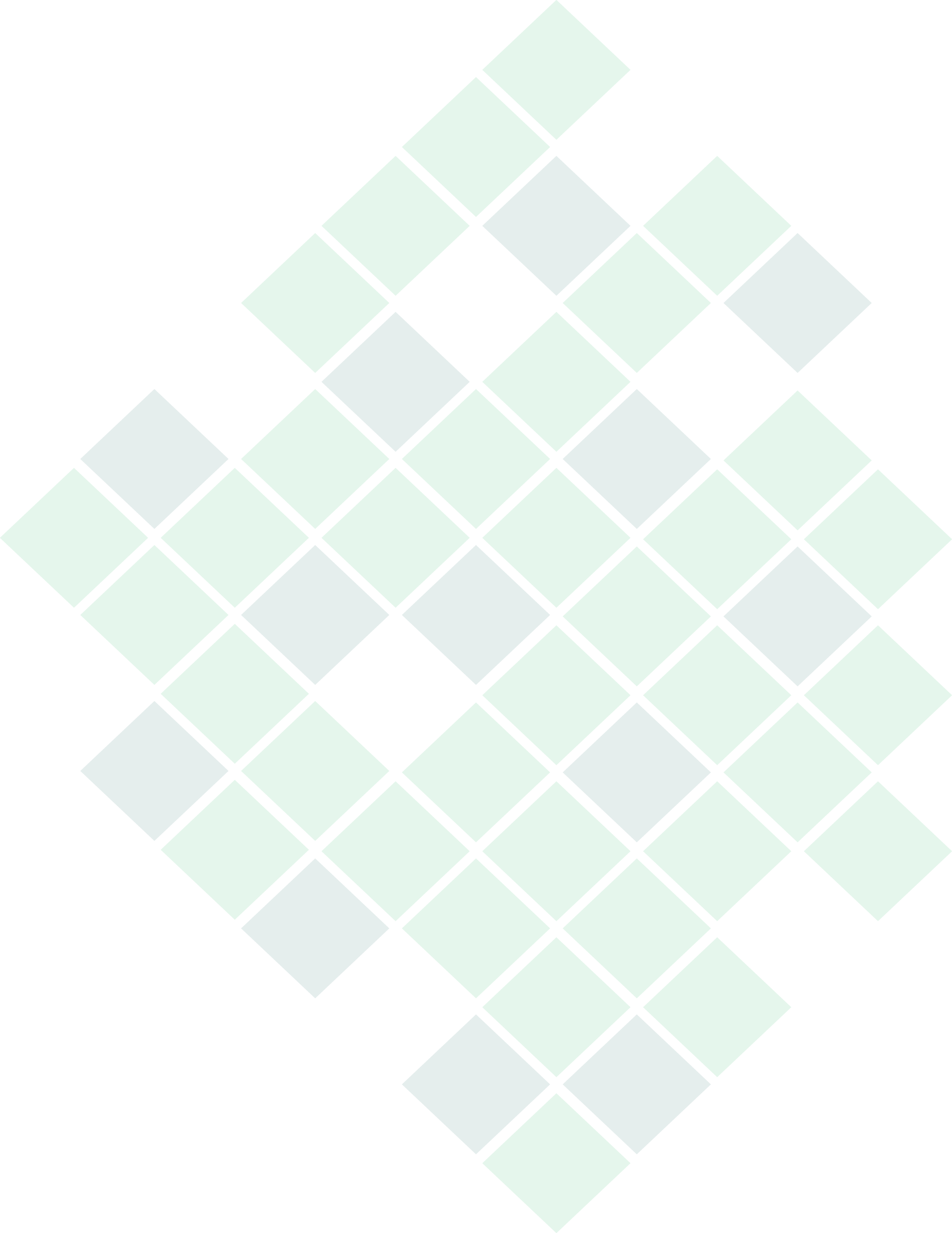 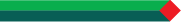 Педагогическая технология Л.В.Свирской
«План – дело – анализ» позволила мне воспитывать личности
которые могут самостоятельно определять интересную им тему недели или  проекта, определять направленность событий, договариваться о совместной деятельности.  У детей развиты духовно-нравственные ценности ,они понимают и применяют правила и нормы поведения  в обществе.
.
ВСЕРОССИЙСКИЙ КОНКУРС «ВОСПИТАТЬ ЧЕЛОВЕКА»
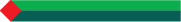